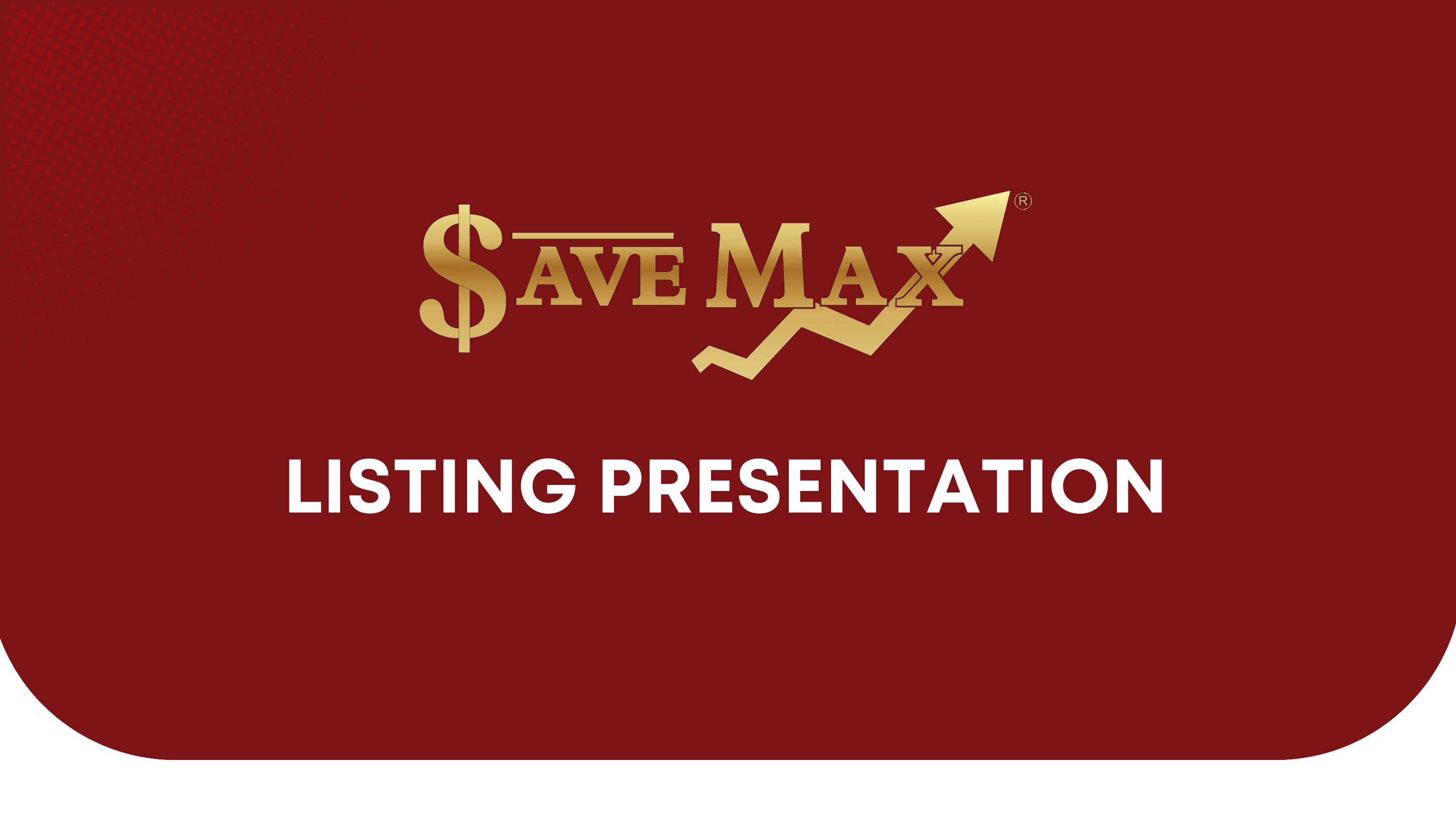 Prepared Exclusively for [Client Information]
SELLING
YOUR HOME
WELCOME
Thank you for giving Save Max the opportunity to present before you & the potential opportunity to represent you in the sale of your home. 

Your HOME is UNIQUE ; Both as a place you have built many memories in and as a significant asset. We are respectful of your home & mindful of our responsibility to maximize its value in minimum timeframe.
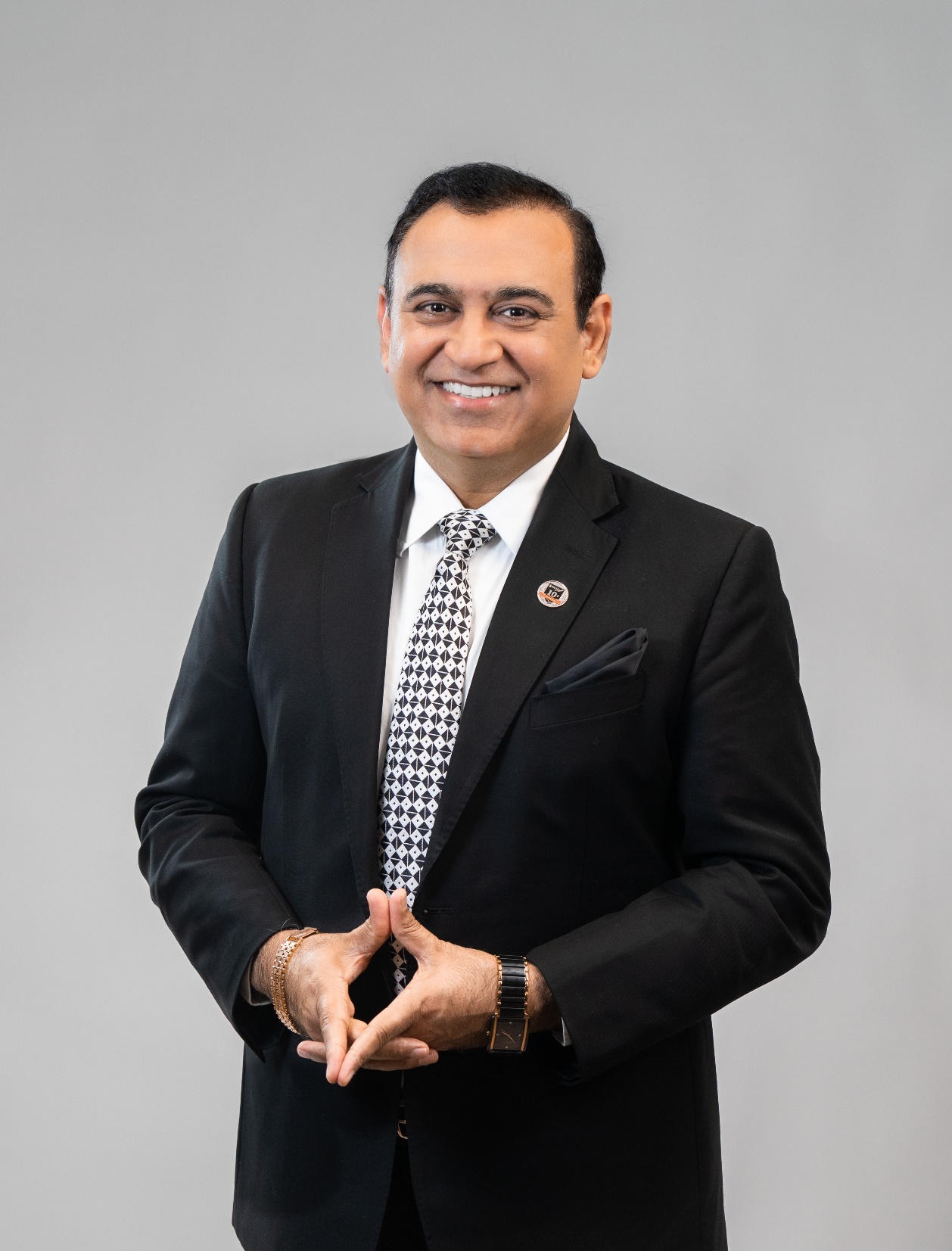 ABOUT ME

Based in Ontario
Founder / Group CEO of SaveMax
Top Realtor In Brampton
What really sets me apart is my expert real estate knowledge, excellent ability to communicate and advancement in using technology
Roots & and ties in all communities
Active involvement in community events & and charitable projects
RAMAN DUA
Founder / Group CEO
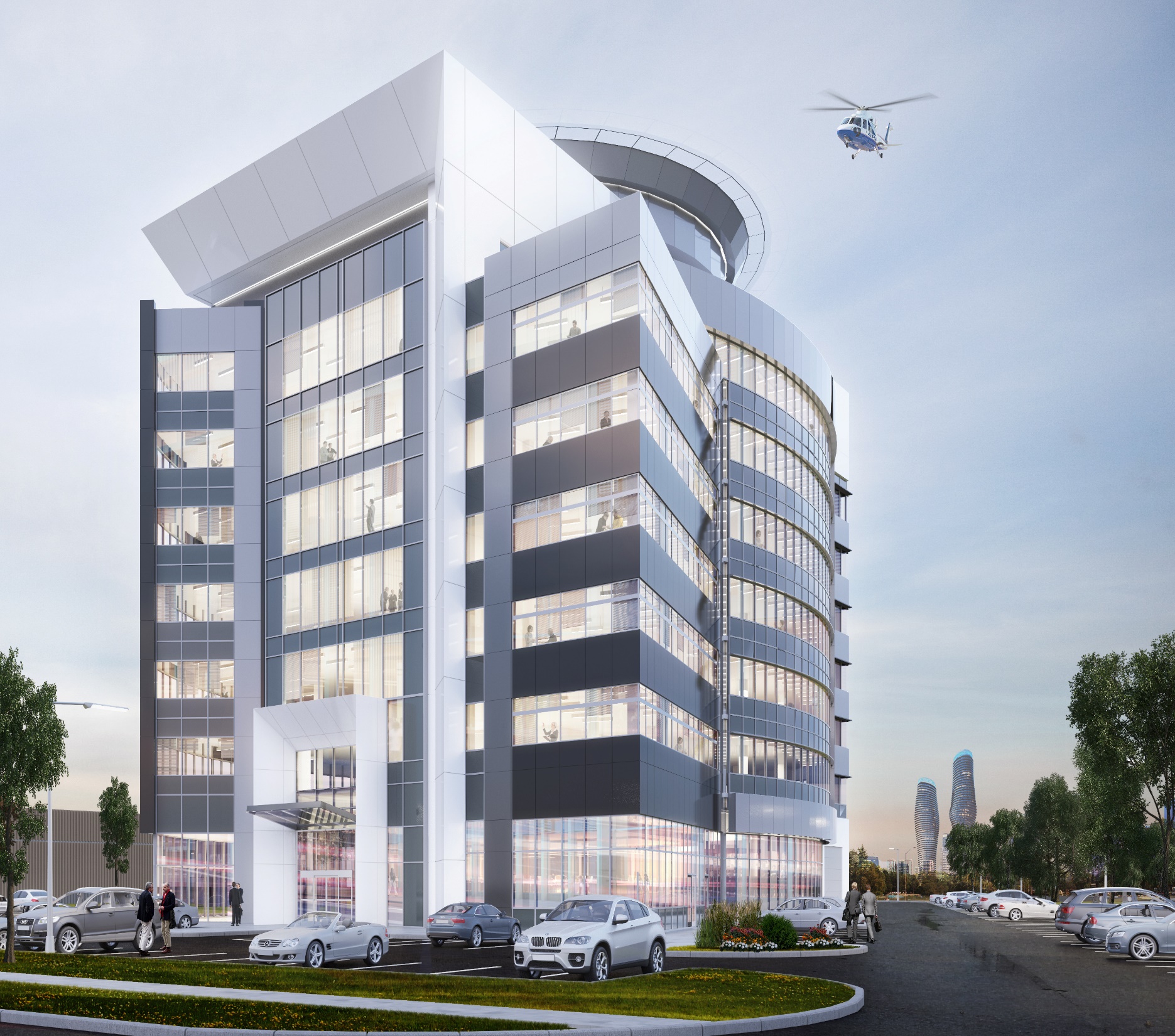 80+ Franchise Locations
Across Canada, India
& UAE

Canada MISSISSAUGA | BRAMPTON | TORONTO | WINDSOR | MARKHAM | GEORGETOWN | CALEDON | GUELPH | OAKVILLE |
WOODBRIDGE | KITCHENER | WATERLOO | BURLINGTON | ETOBICOKE | BARRIE | CALGARY | EDMONTON | SURREY
WINNIPEG | MILTON | LONDONMiddle EastDUBAI | UAE

IndiaNEW DELHI | NOIDA | GHAZIABAD
GURUGRAM | MOHALI | JALANDHAR
AMBALA | HYDERABAD | BANGALORE
NAGPUR | AHMEDABAD

Coming Soon
OTTAWA
ABOUT
SAVE MAX
CORPORATE OFFICE: 
305-1550 Enterprise Rd,
Mississauga ON
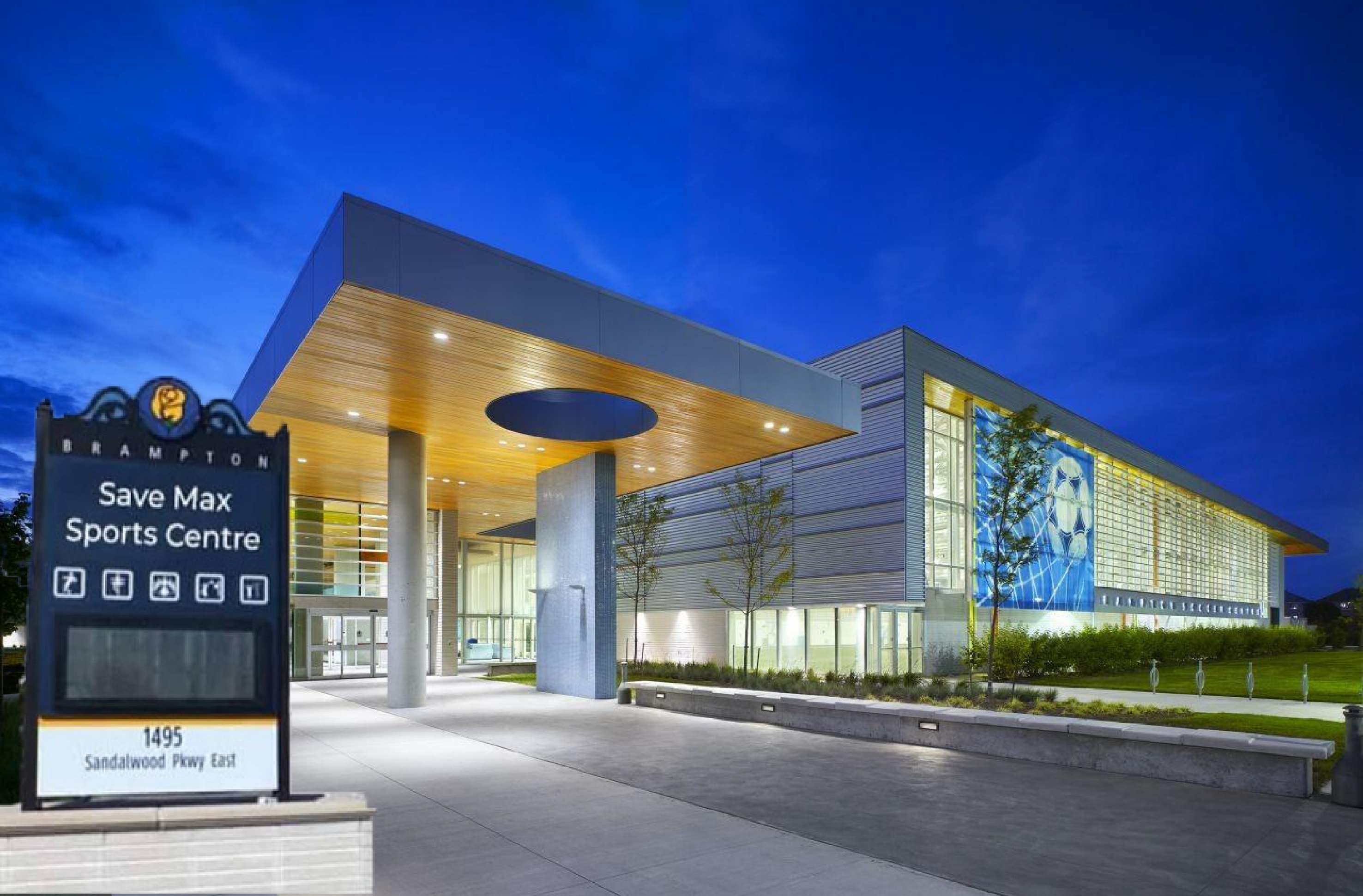 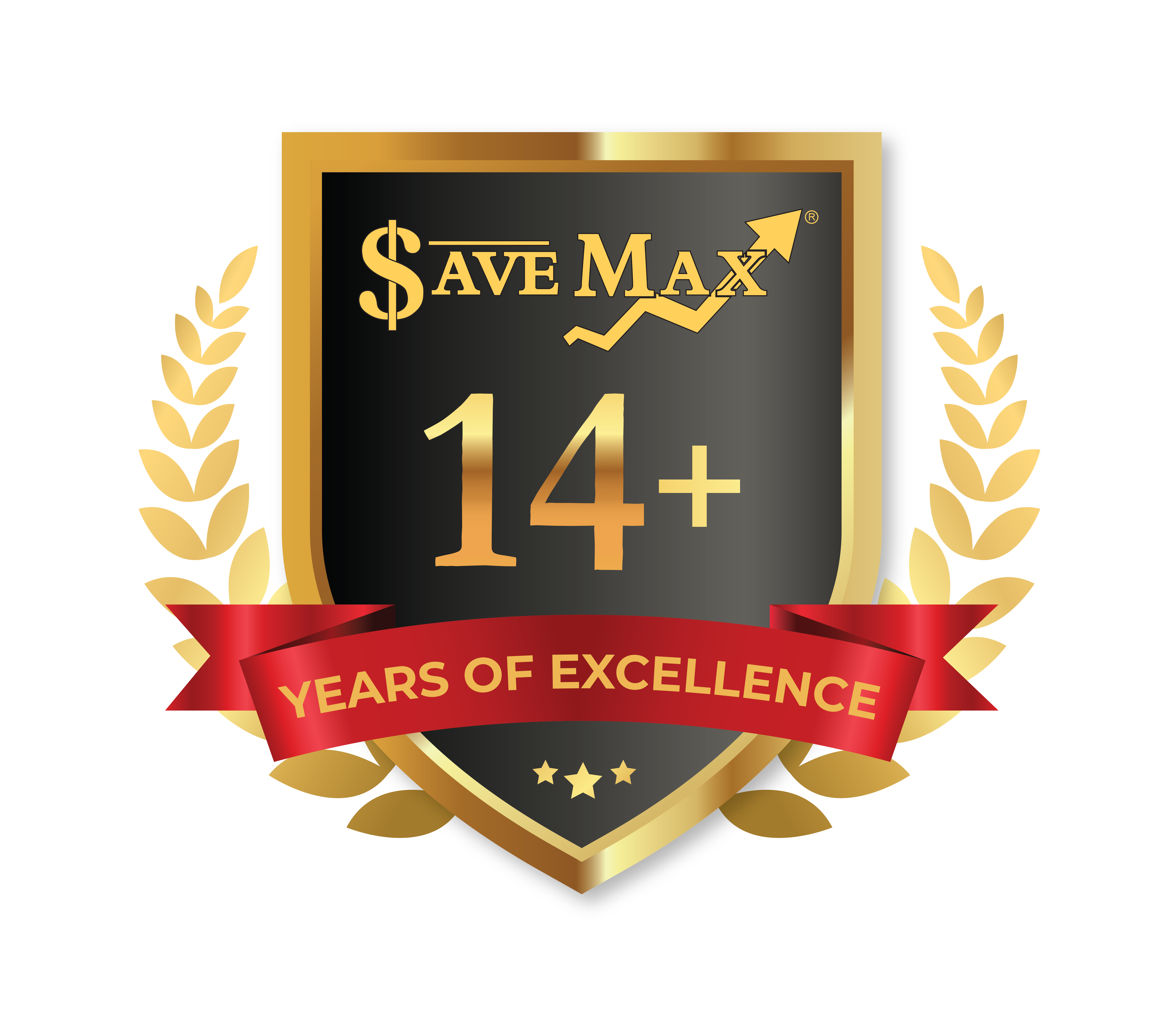 "OUT IN FRONT" with Experience and Dedication
JUST A LITTLE BAGROUND…
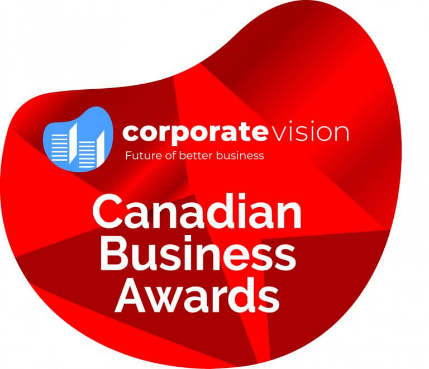 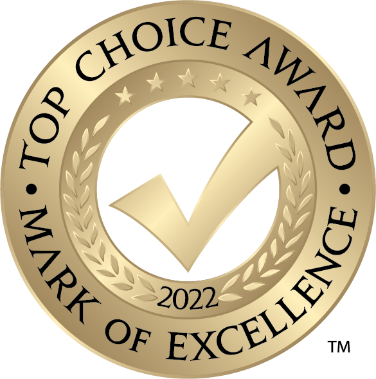 Established in 2010, Save Max is one of the Fastest Growing Companies in GTA. 

Sold over *$18+ Billion Real Estate Volume & completed *20,500+ transactions till date.

Premier full-service brokerage with
    top-rated agents offering the highest
    level of real estate services to clients.
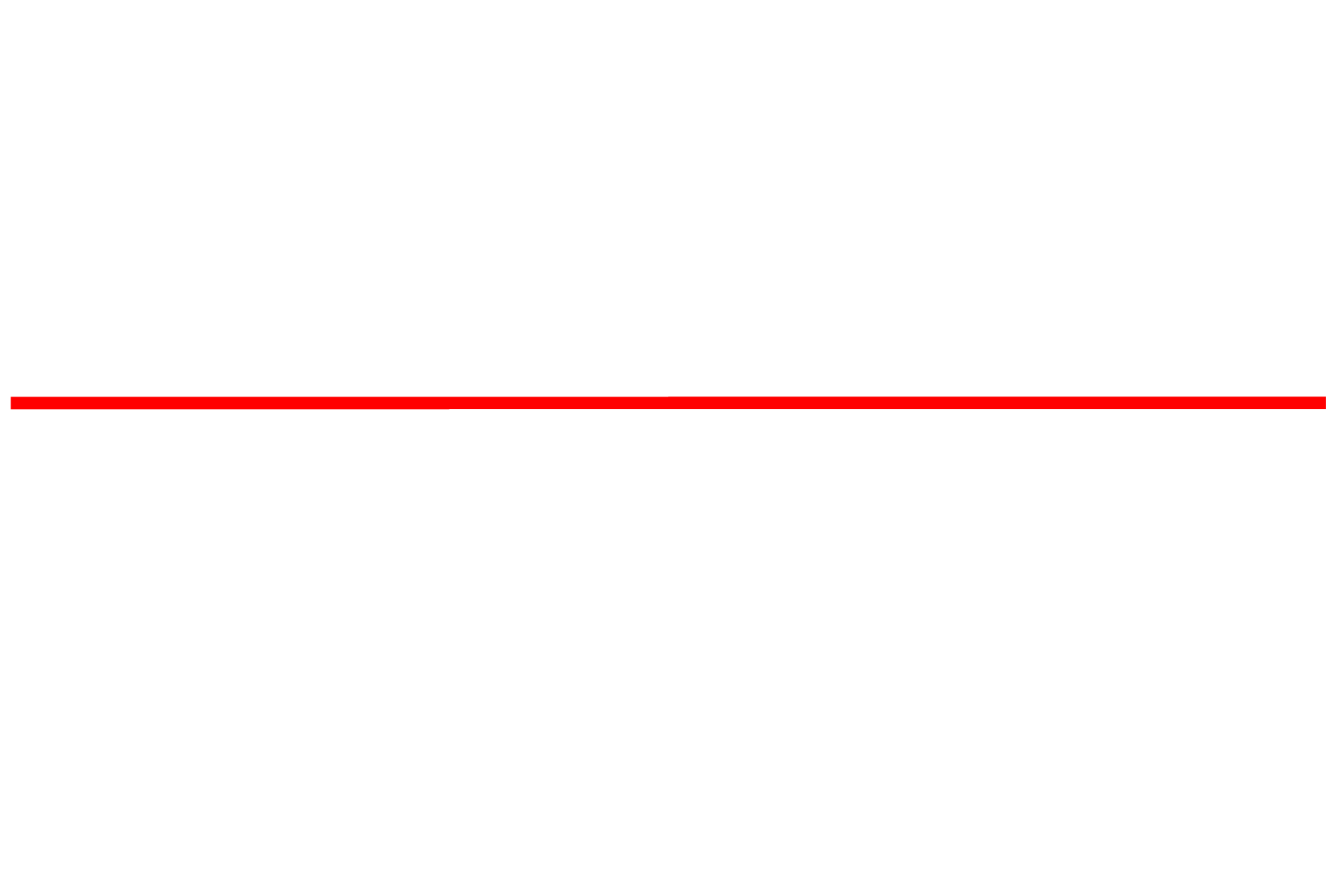 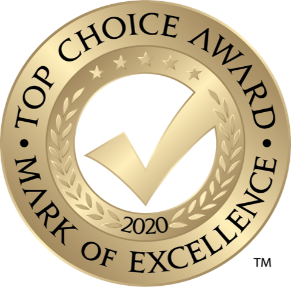 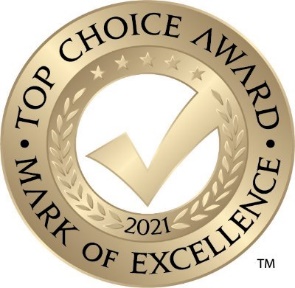 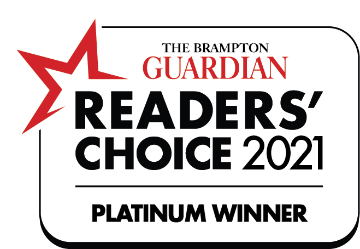 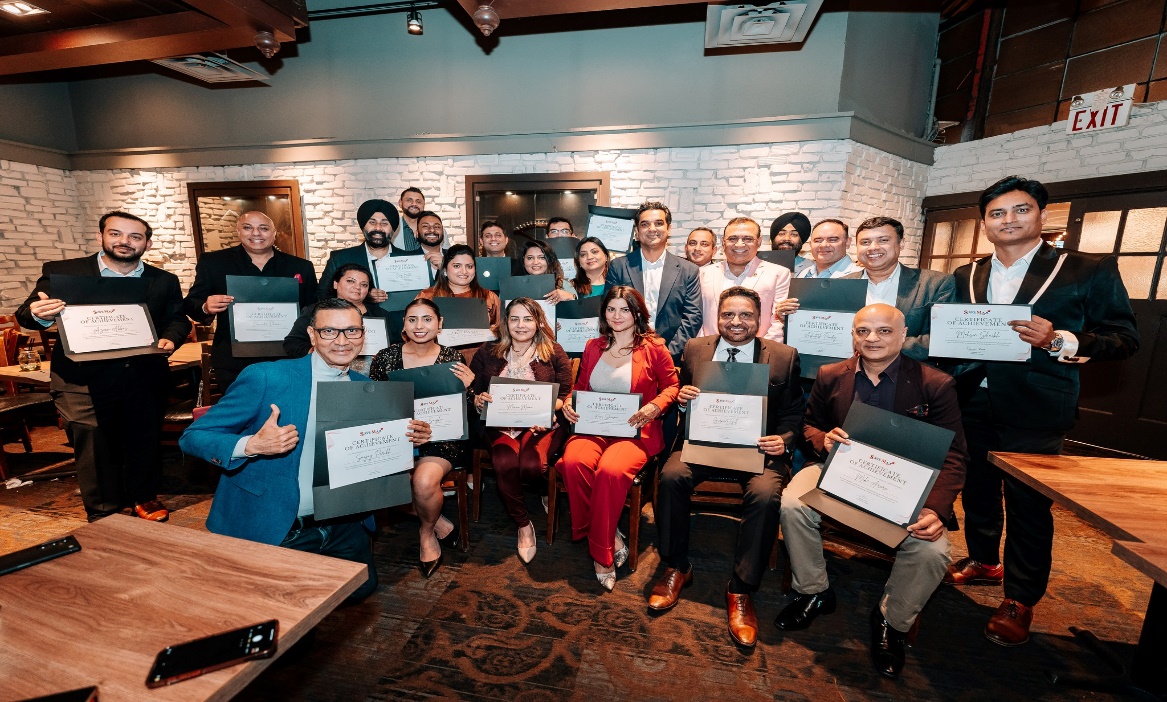 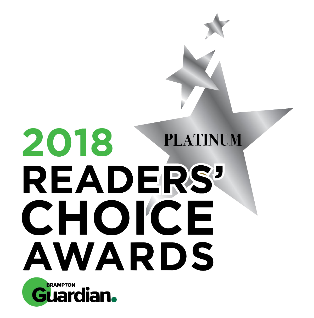 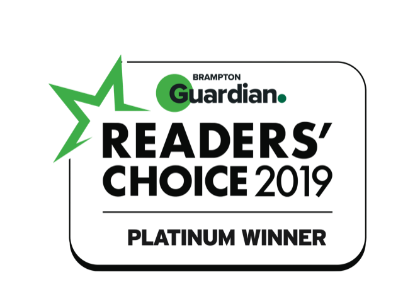 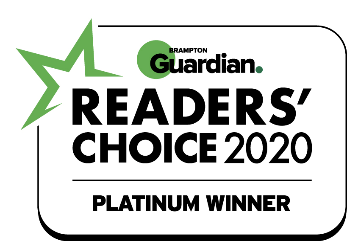 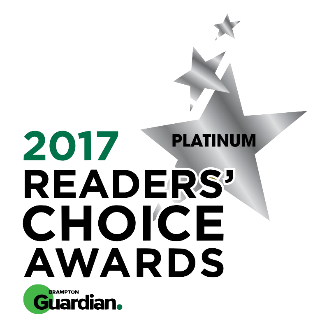 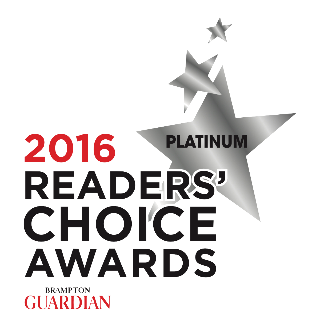 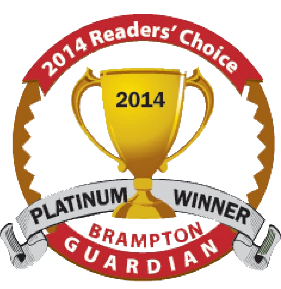 *Total Sales Volume & and number of transactions by Save Max Real Estate Brokerage from April 2010 until today where Save Max acted as  a Listing/Co-operating Brokerage.
Strategic Partnerships with Canada’s Leading Financial Institutions to create exceptional value for our clients
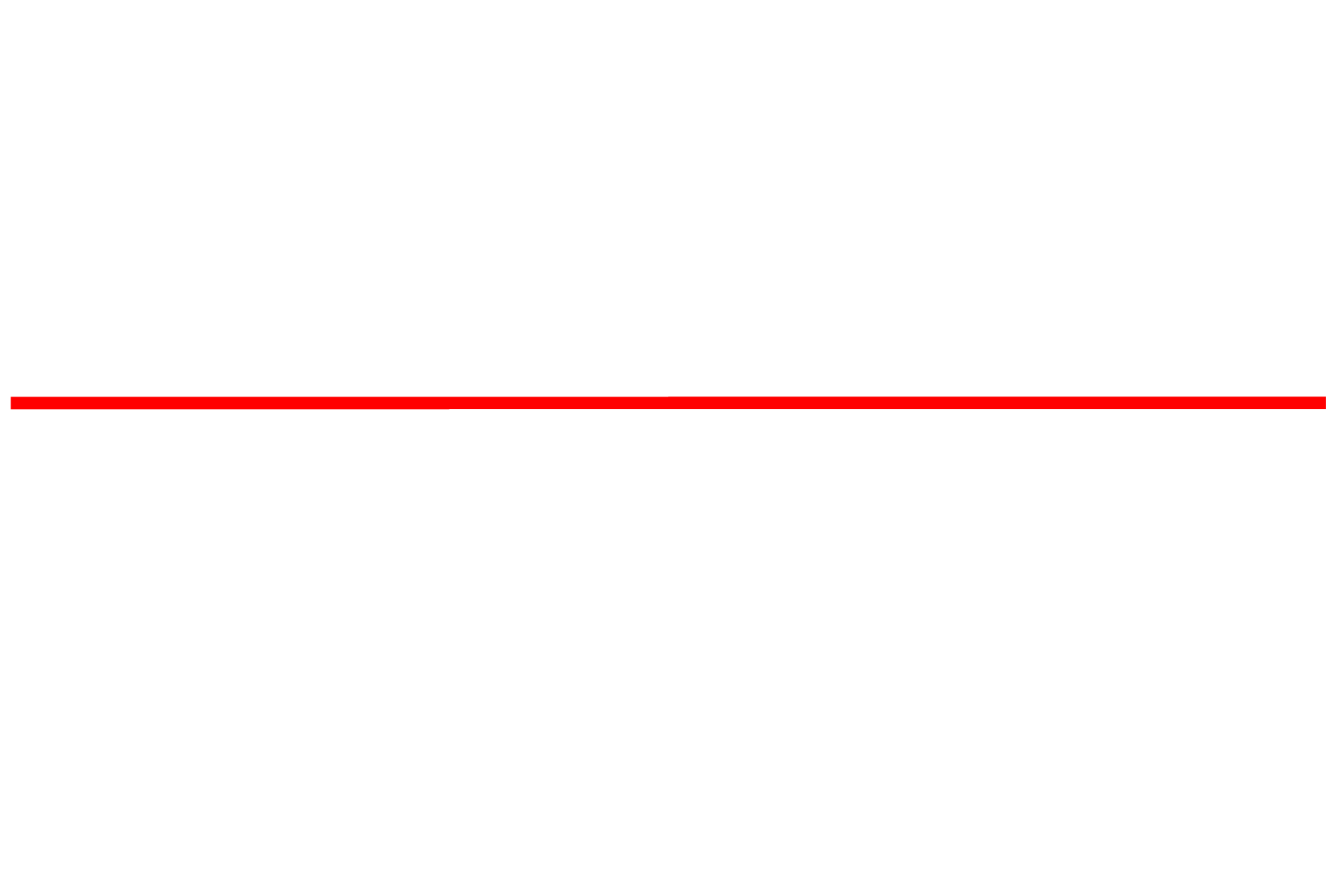 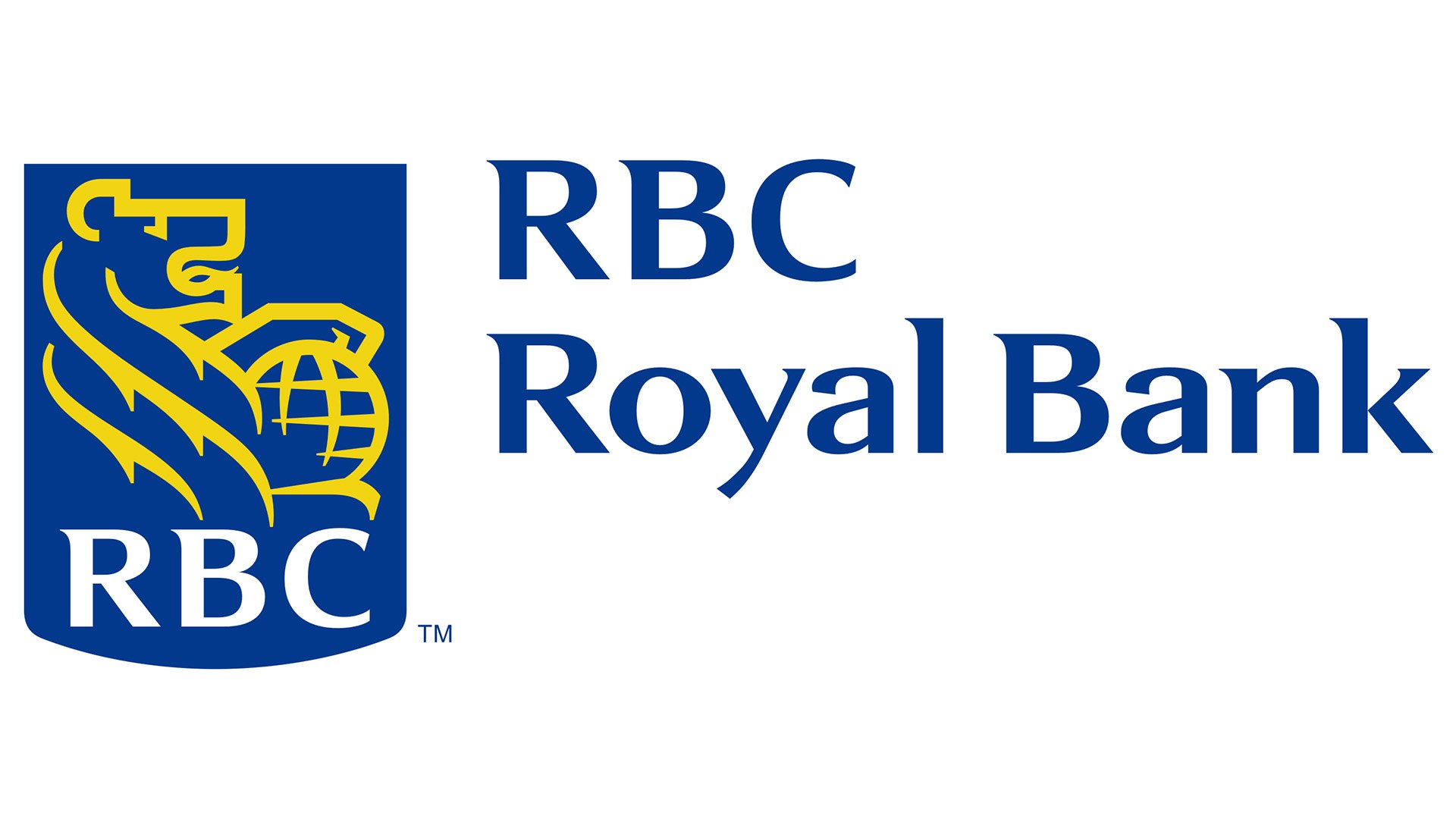 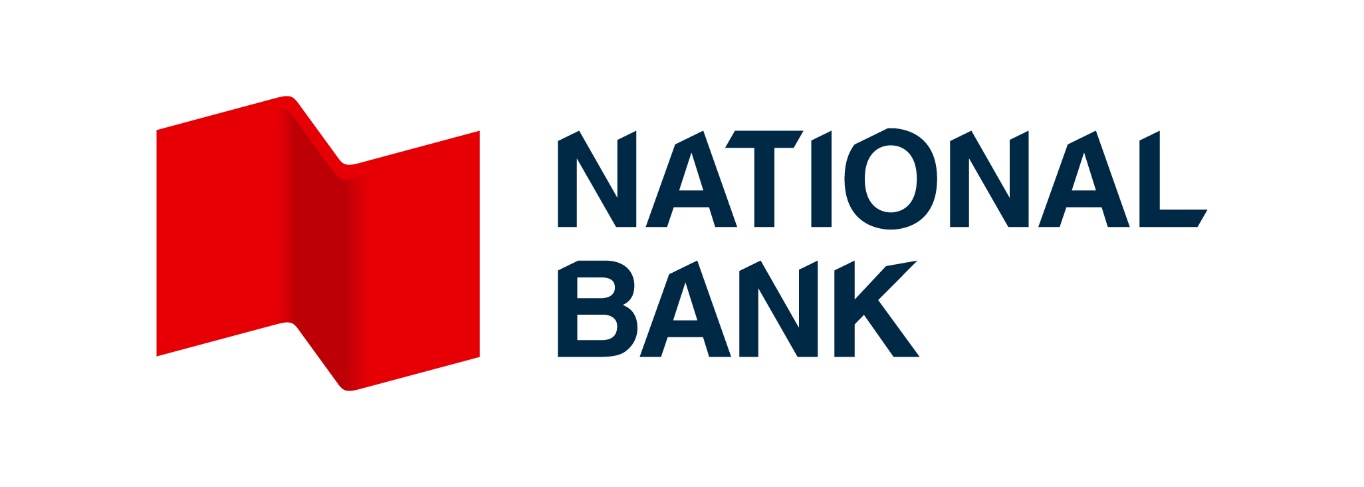 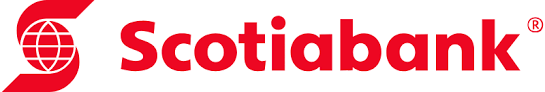 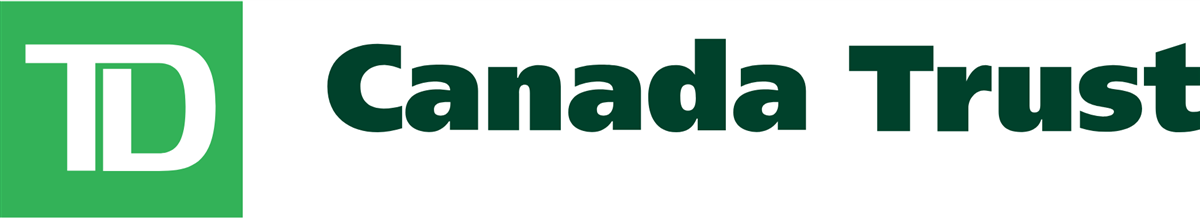 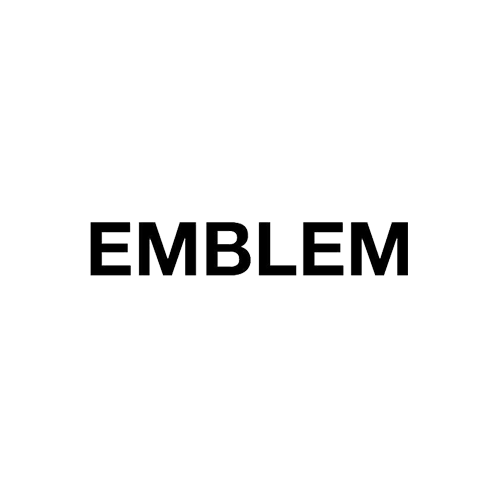 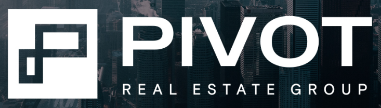 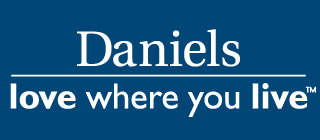 STRONG RELATIONS WITH TOP BUIDERS
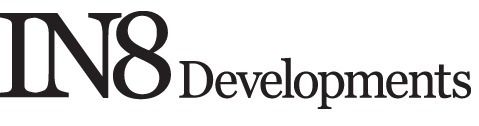 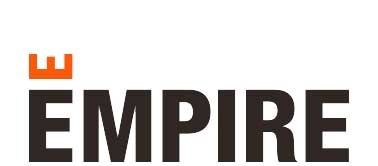 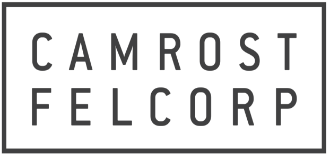 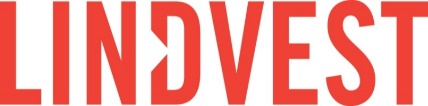 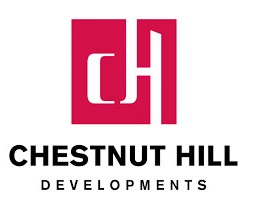 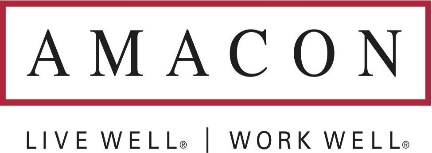 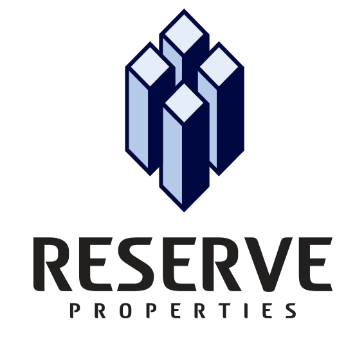 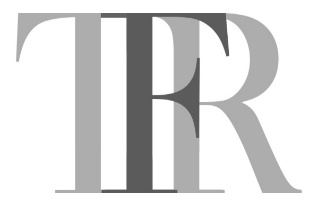 Save Max carries excellent working relationships with all Top builders and developers to pass on the platinum privileges to all our clients.
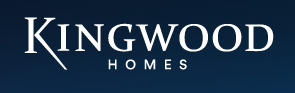 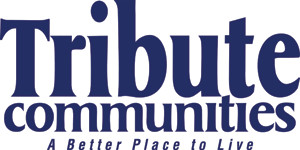 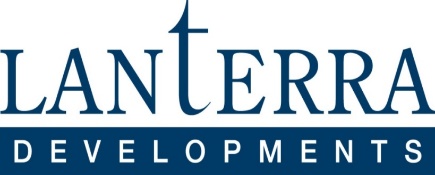 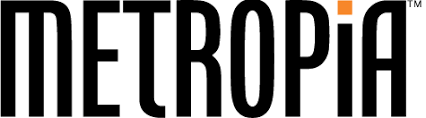 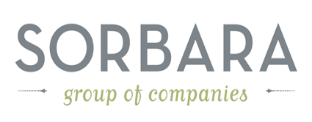 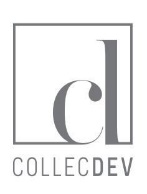 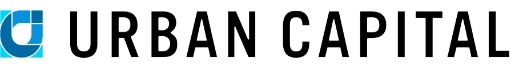 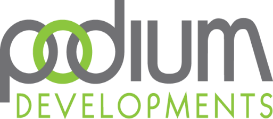 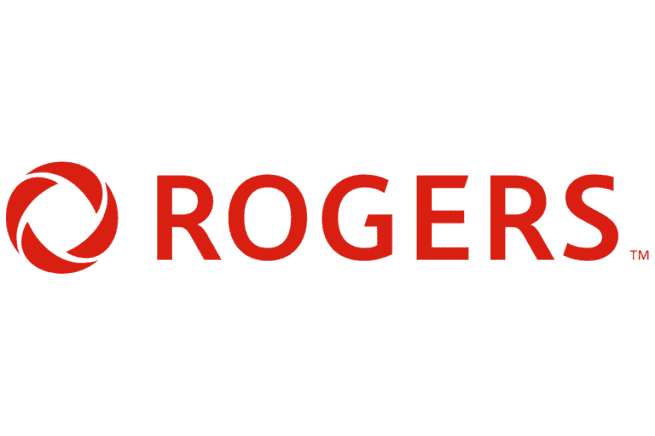 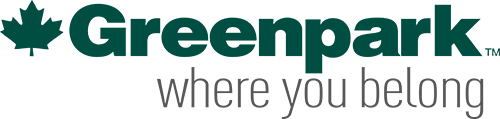 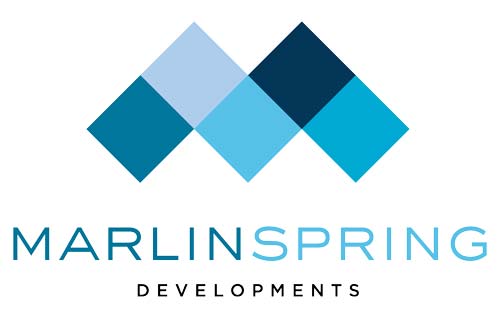 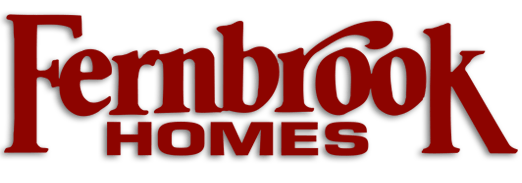 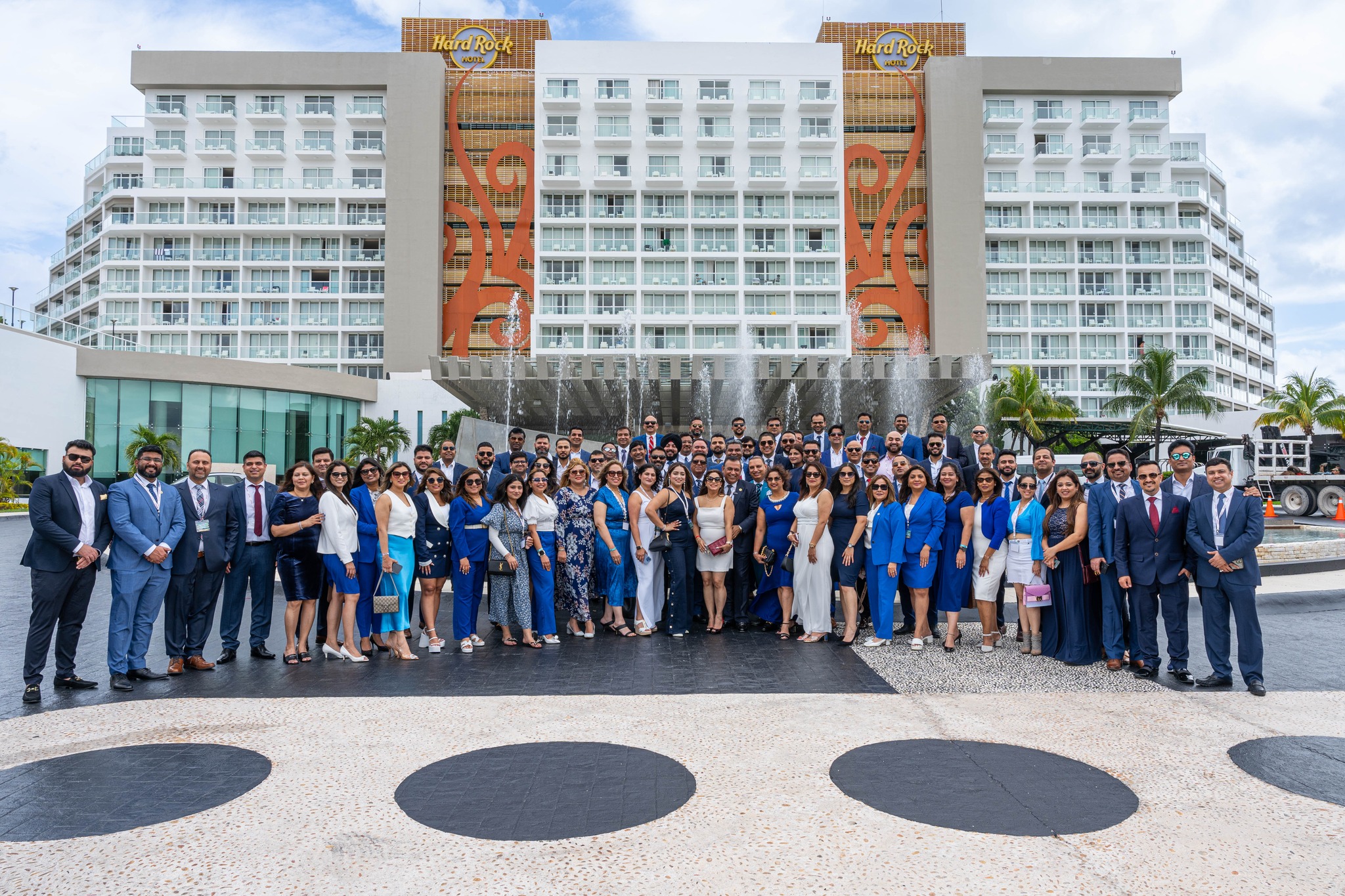 A Trusted Team Dedicated to Your Success
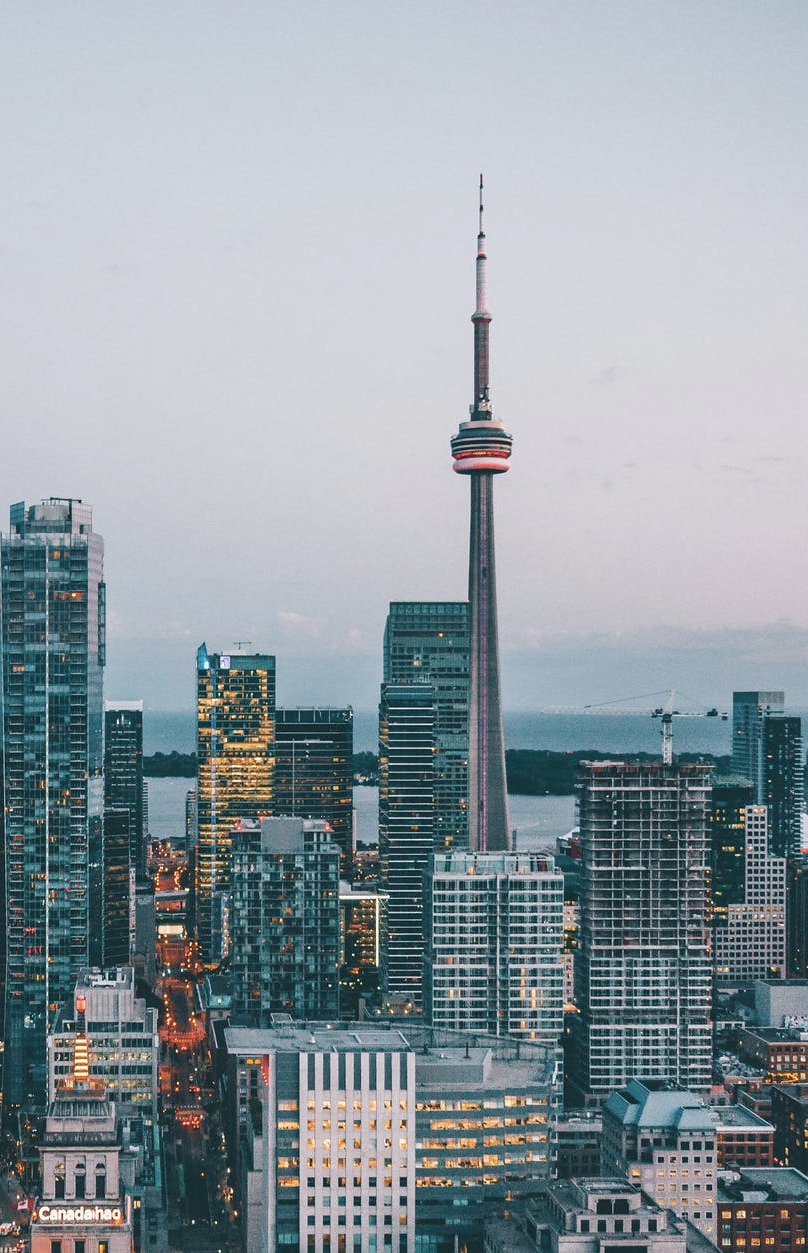 TRUTH OF REAL
ESTATE MARKET
Registered Agents on TRREB:         73,000

Agents doing 0 deals:           37%
Agent doing 1-6 deals:         47%

Agents doing 7-12 deals:      9%
Agents doing 12-24 deals:    4%
Agents doing 25-35 deals:    2%
Agents doing 36+ deals:       1% ONLY
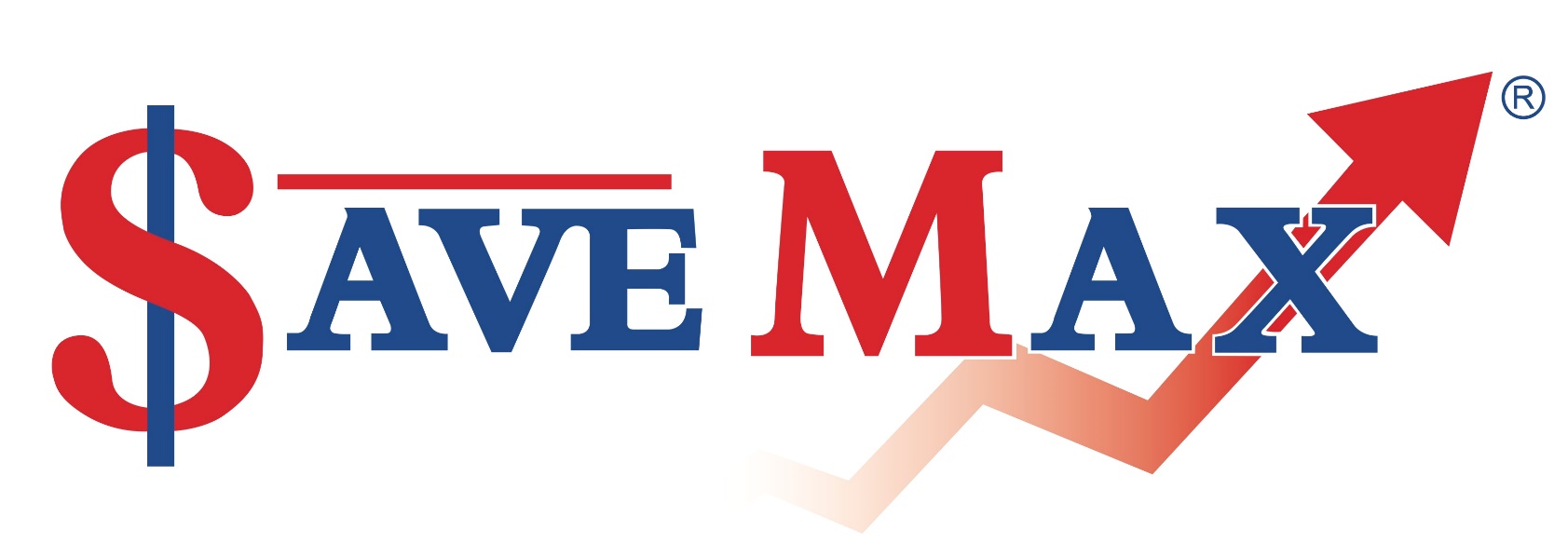 * Based on data provided by IMS for approximate deals done by agents in Toronto real estate market
WHAT WE OFFER
AS A TEAM
Elite Team of Professionals with Average 4+ years of Experience.
National and international pool of buyers and investors.
Extensive network & connections with other agents to promote our listings.
Save Max team brings the skill set needed to sell properties at top dollar.
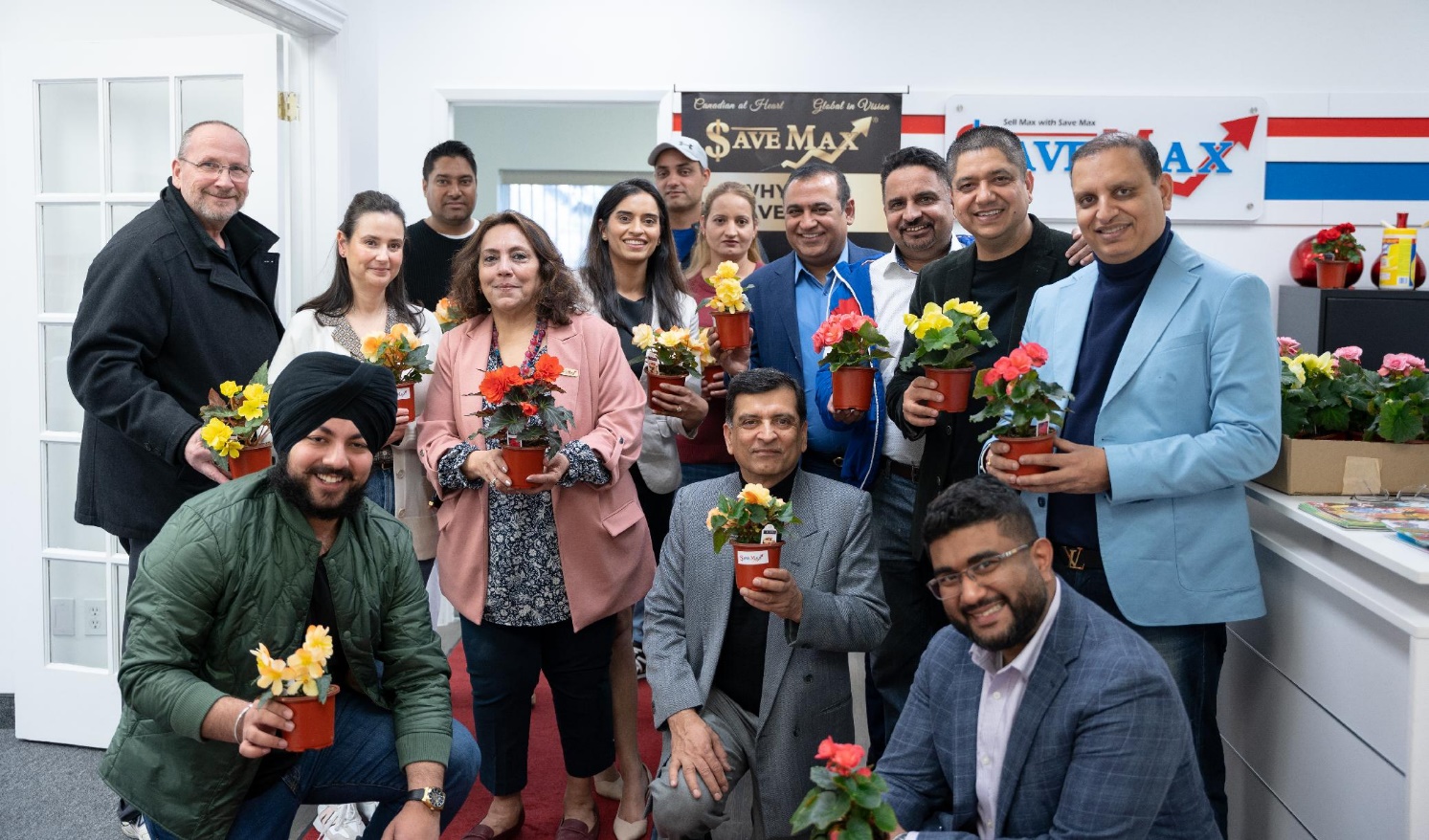 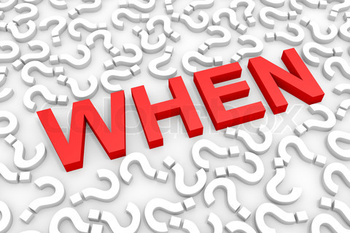 WHEN WILL IT SELL?
Your home will have the most activity within the first 60 days on the market. CORRECT PRICING is the most important thing you can do to sell your home quickly and for the MOST MONEY.
How does Save Max produce  results?
"OUT IN FRONT" with Experience and Dedication
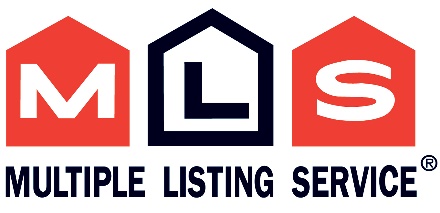 To attract the right buyers, we do
PRE-MARKETING
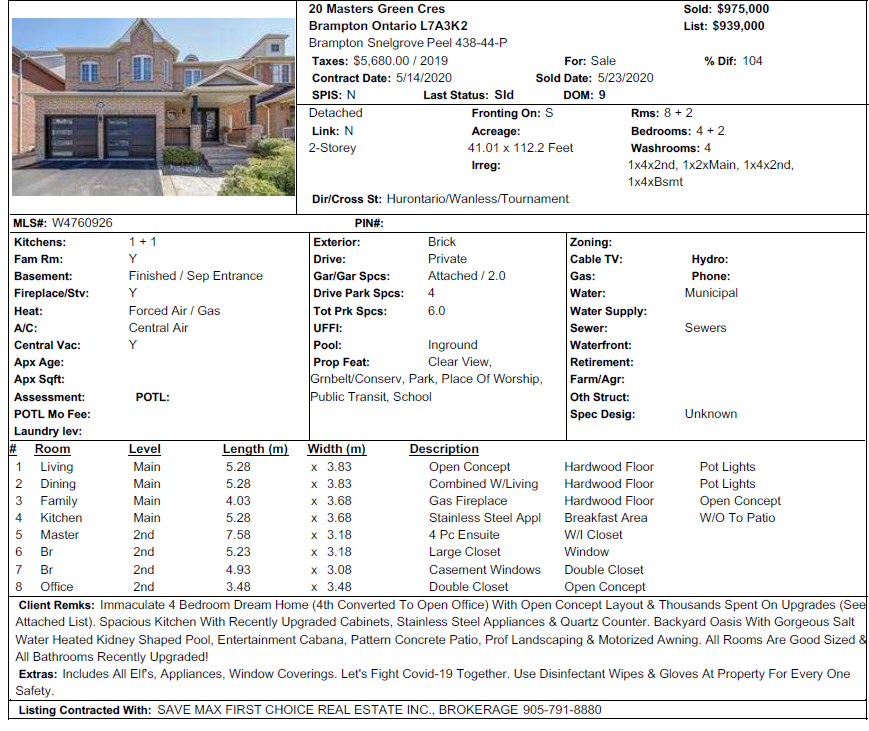 MLS
YARD SIGN
ACCURATE PRICING
PROFESSIONAL 
    VIRTUAL TOUR
PREMIUM FEATURE SHEETS
BRAND WEBSITE
PROFESSIONAL STAGING
DRONE SHOOT FOR AERIAL IMAGES
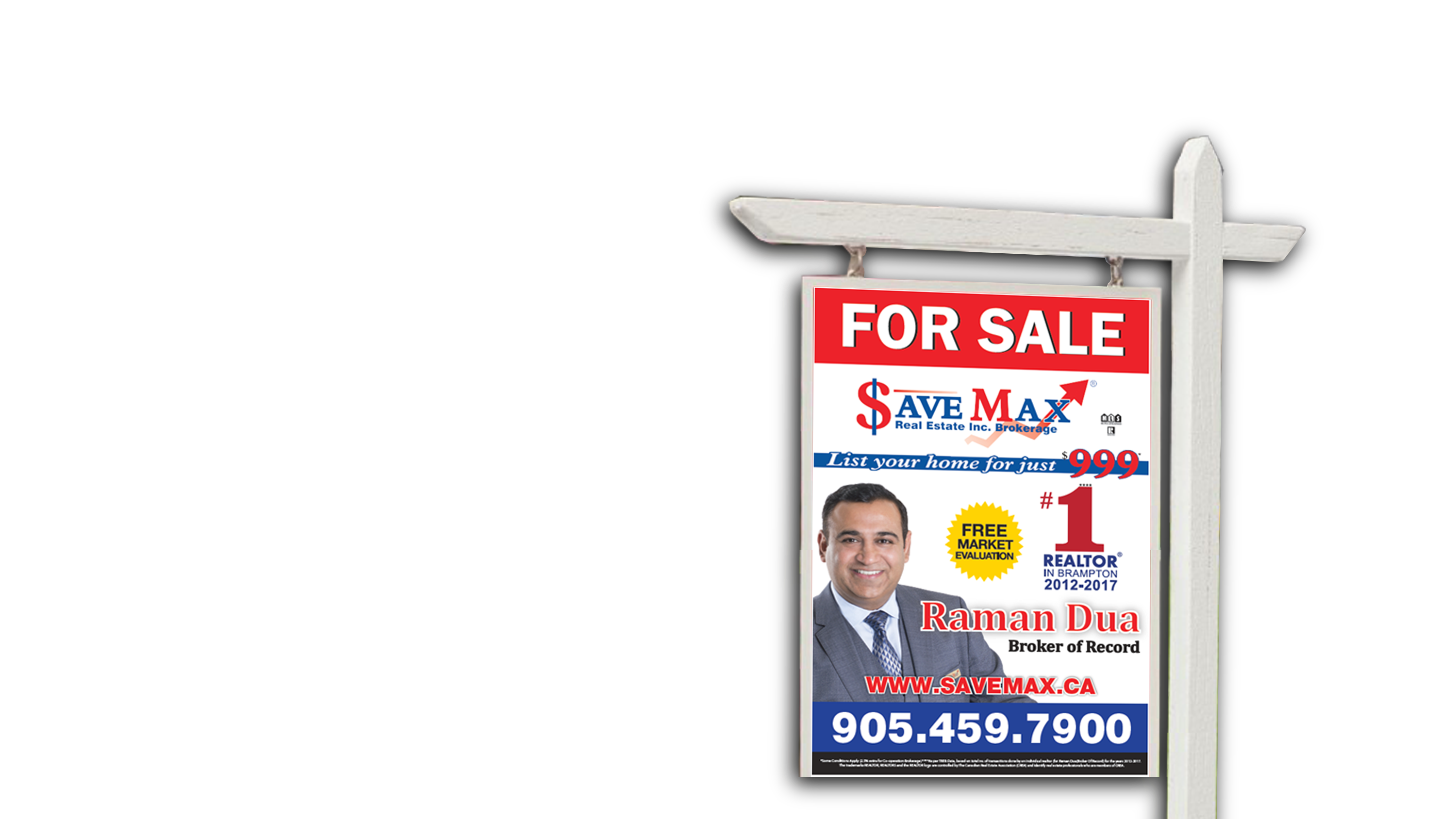 To attract the right buyers, we do
PRE-MARKETING
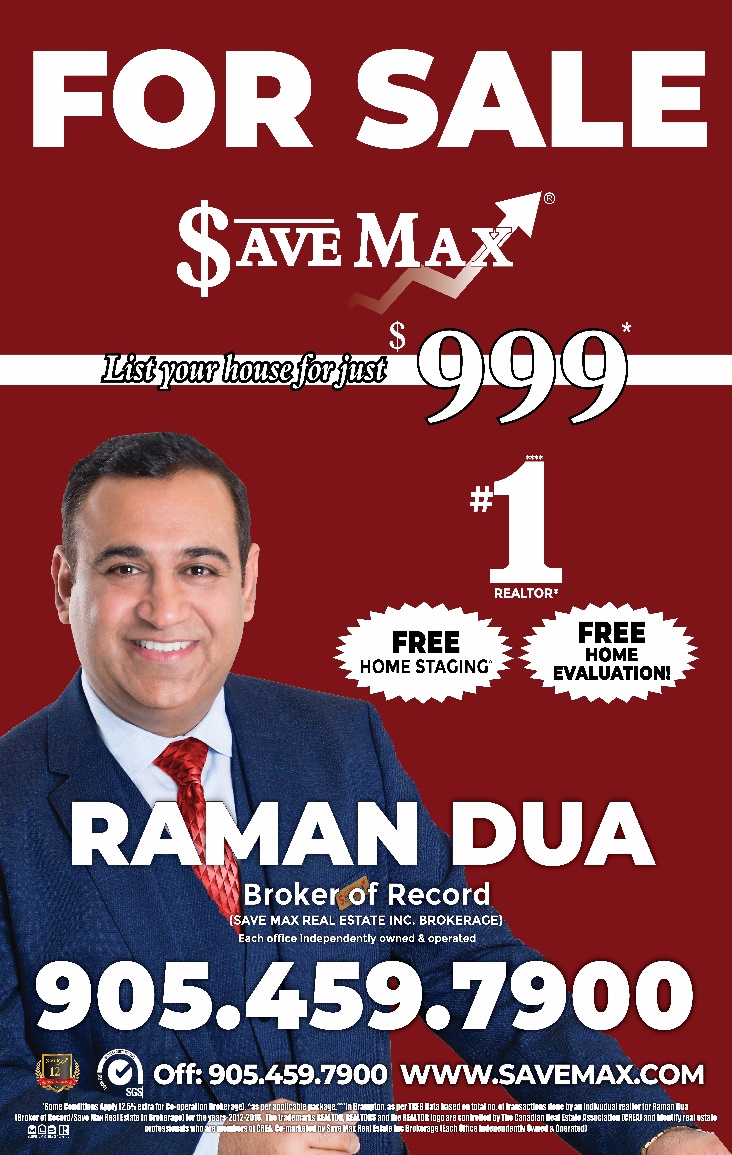 MLS
YARD SIGN
ACCURATE PRICING
PROFESSIONAL 
    VIRTUAL TOUR
PREMIUM FEATURE SHEETS
BRAND WEBSITE
PROFESSIONAL STAGING
DRONE SHOOT FOR AERIAL IMAGES
PRE-MARKETING
To attract the right buyers, we do
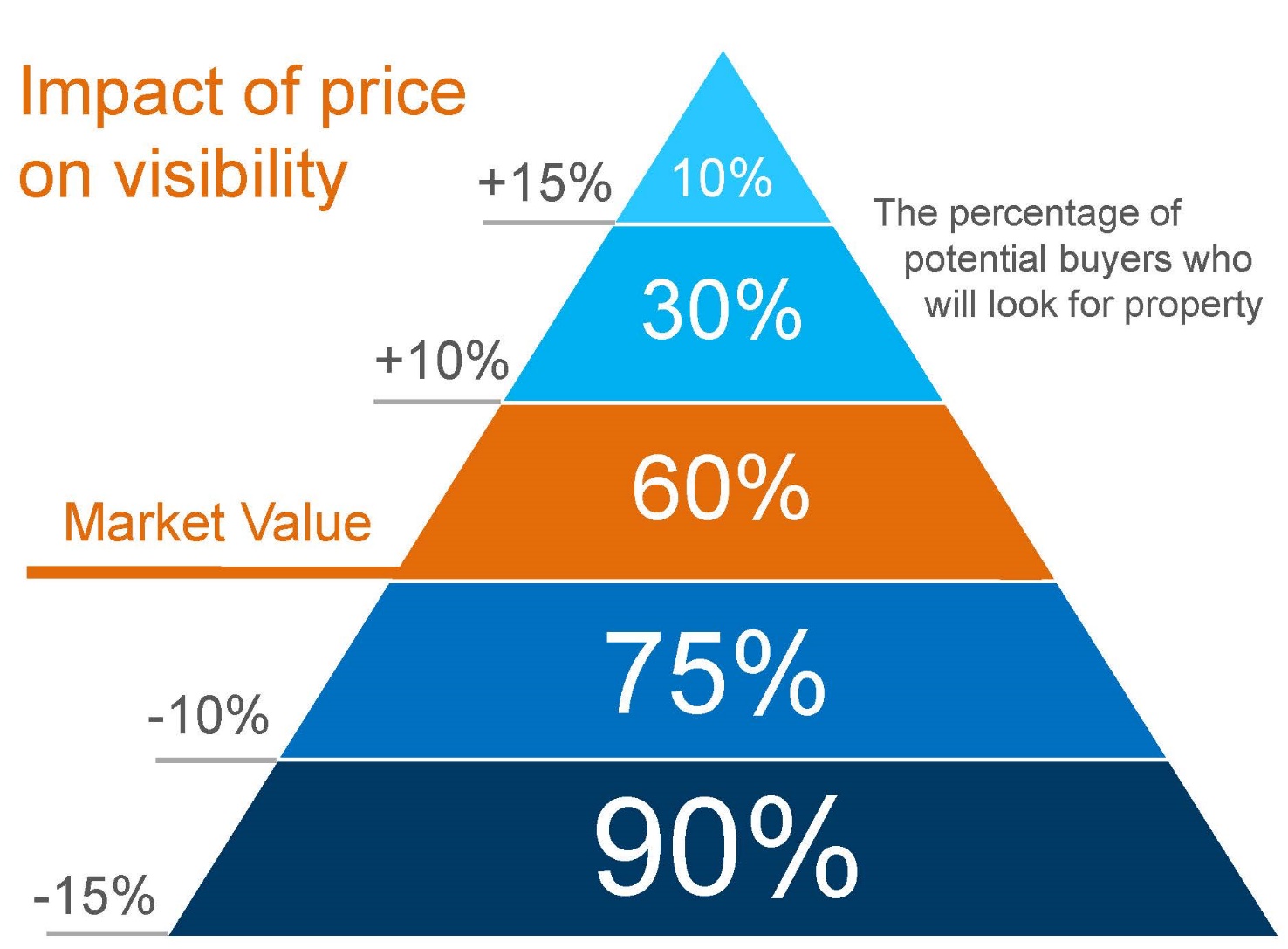 MLS
YARD SIGN
ACCURATE PRICING
PROFESSIONAL 
    VIRTUAL TOUR
PREMIUM FEATURE SHEETS
BRAND WEBSITE
PROFESSIONAL STAGING
DRONE SHOOT FOR AERIAL IMAGES
To attract the right buyers, we do
PRE-MARKETING
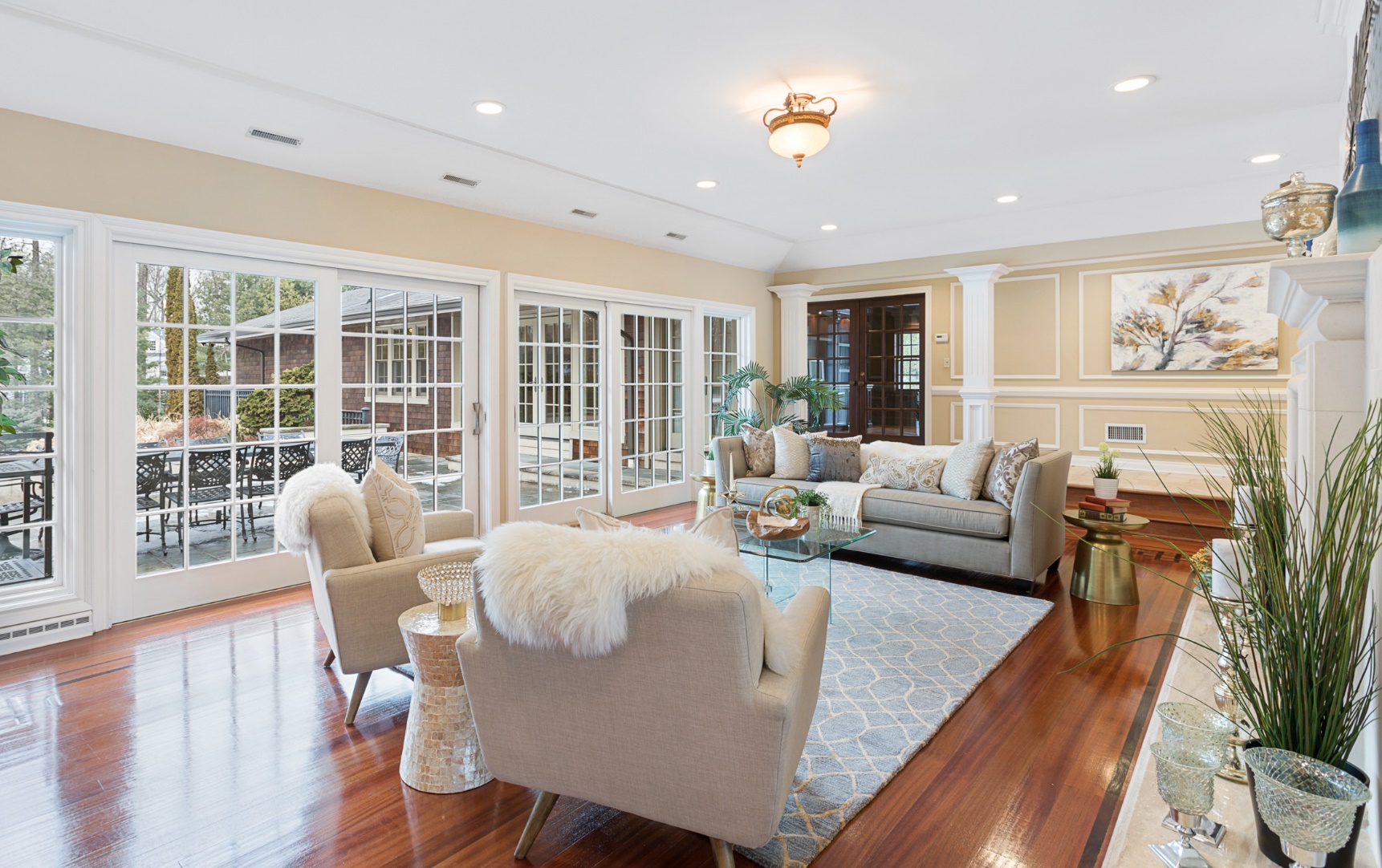 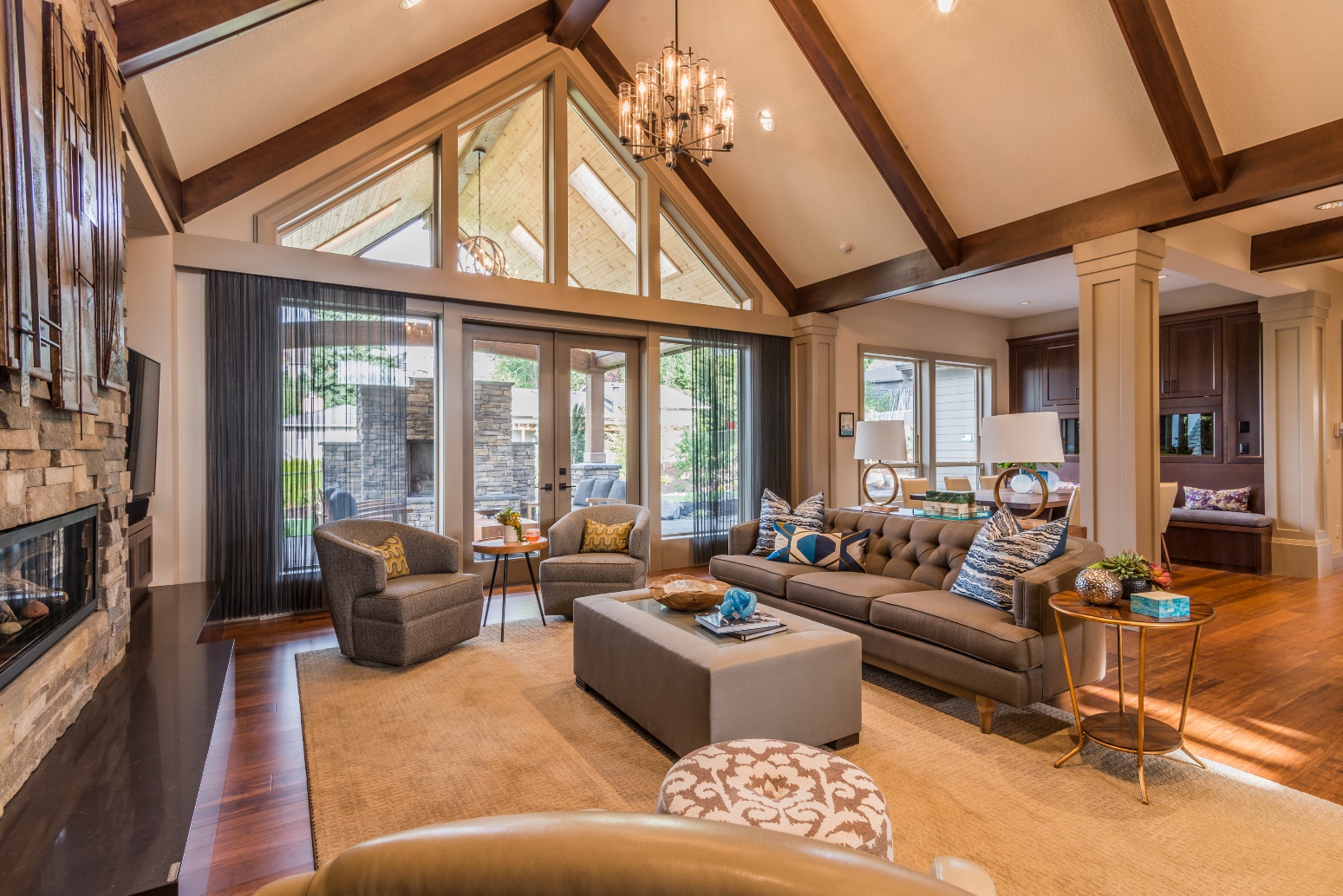 MLS
YARD SIGN
ACCURATE PRICING
PROFESSIONAL 
    VIRTUAL TOUR
PREMIUM FEATURE SHEETS
BRAND WEBSITE
PROFESSIONAL STAGING
DRONE SHOOT FOR AERIAL IMAGES
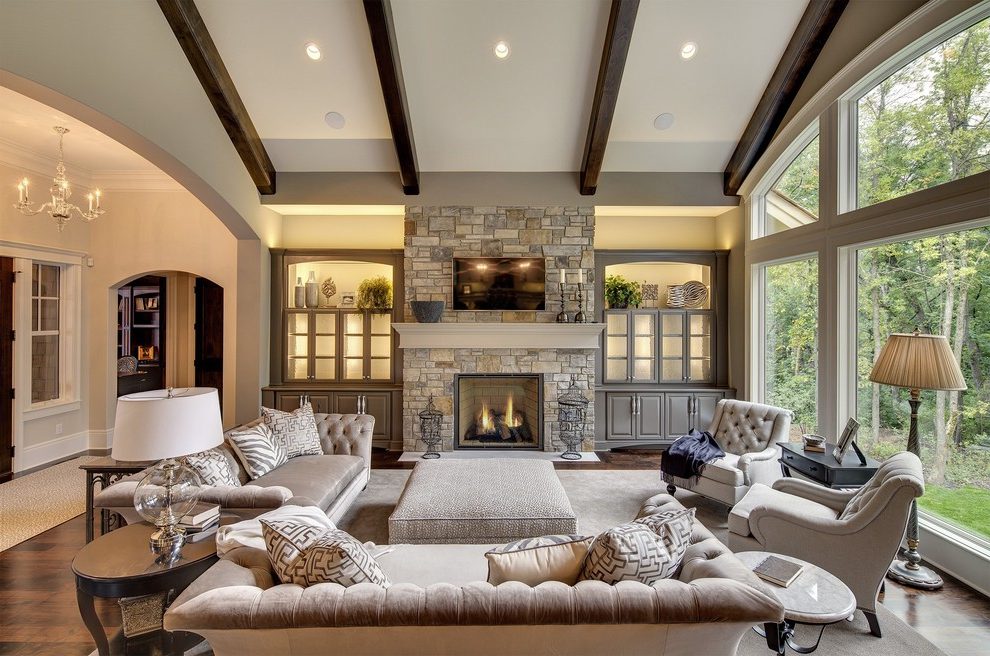 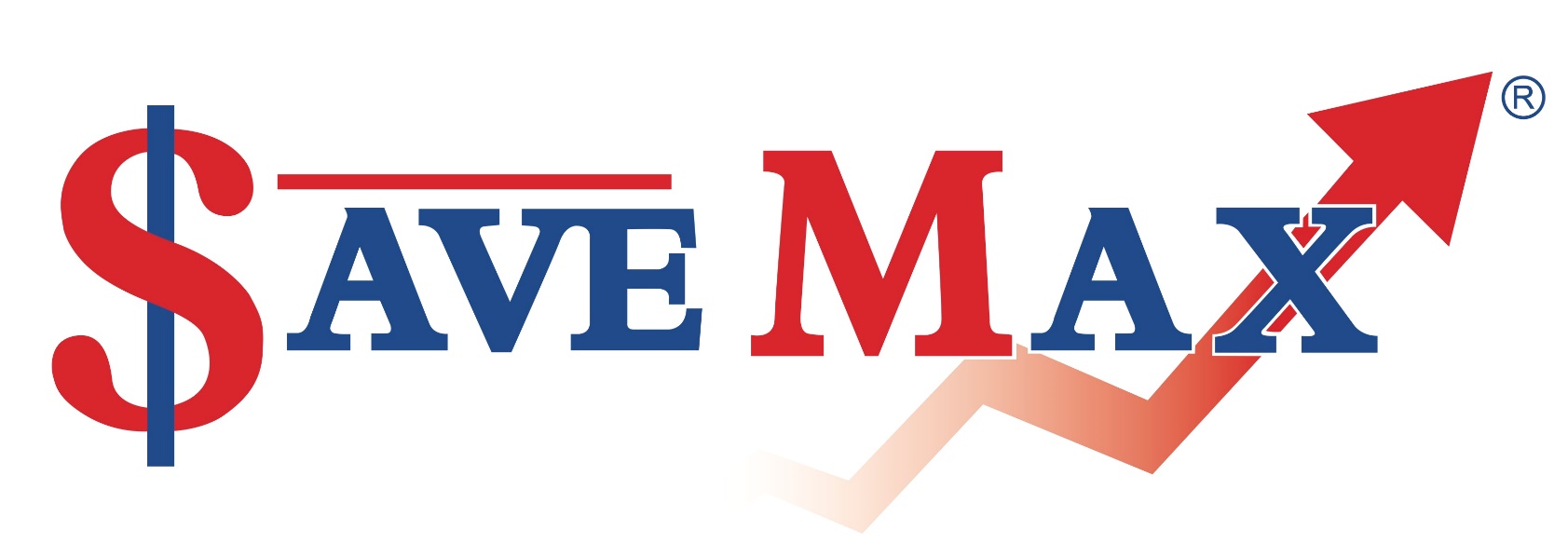 PRE-MARKETING
To attract the right buyers, we do
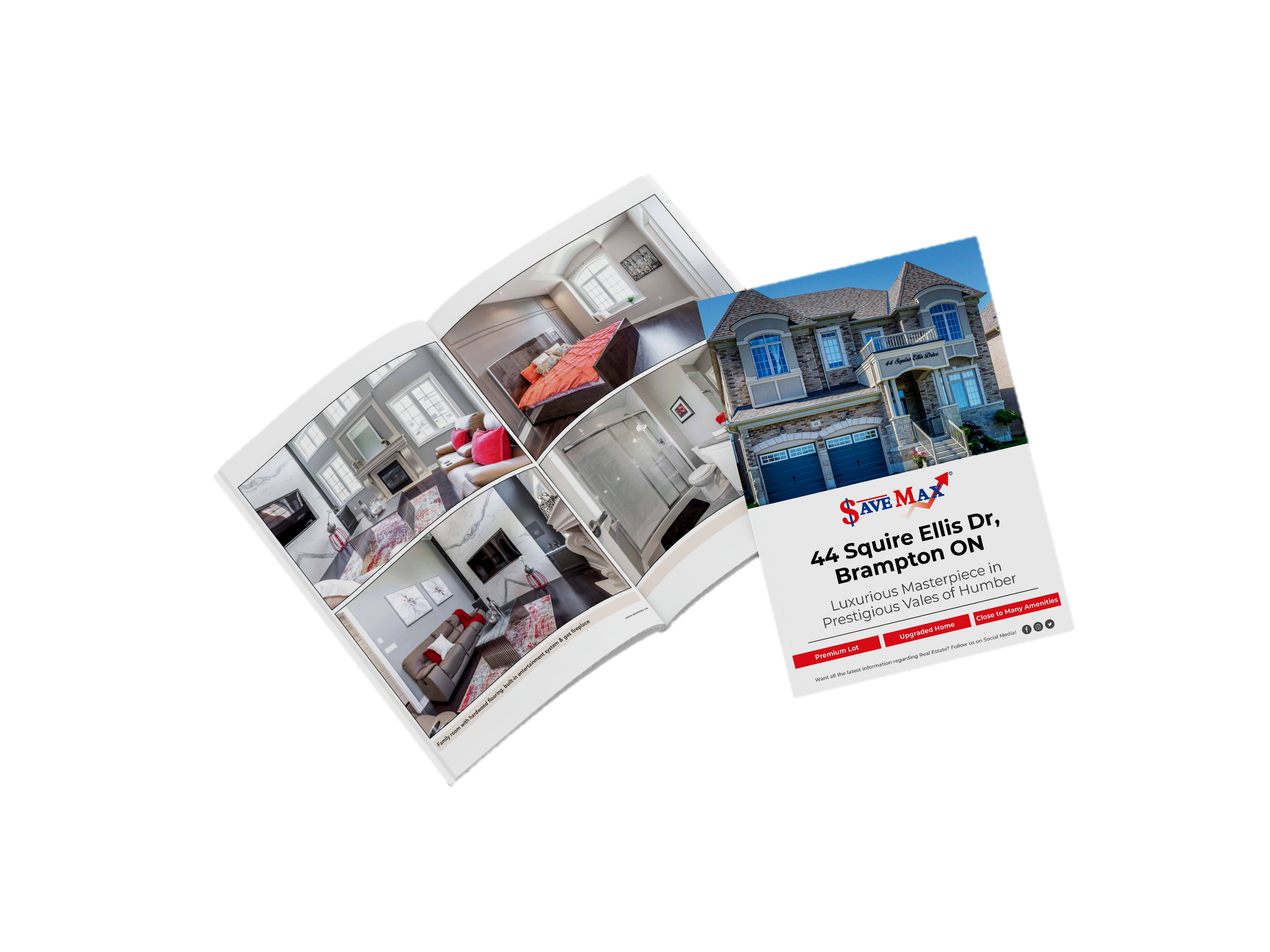 MLS
YARD SIGN
ACCURATE PRICING
PROFESSIONAL 
    VIRTUAL TOUR
PREMIUM FEATURE SHEETS
BRAND WEBSITE
PROFESSIONAL STAGING
DRONE SHOOT FOR AERIAL IMAGES
To attract the right buyers, we do
PRE-MARKETING
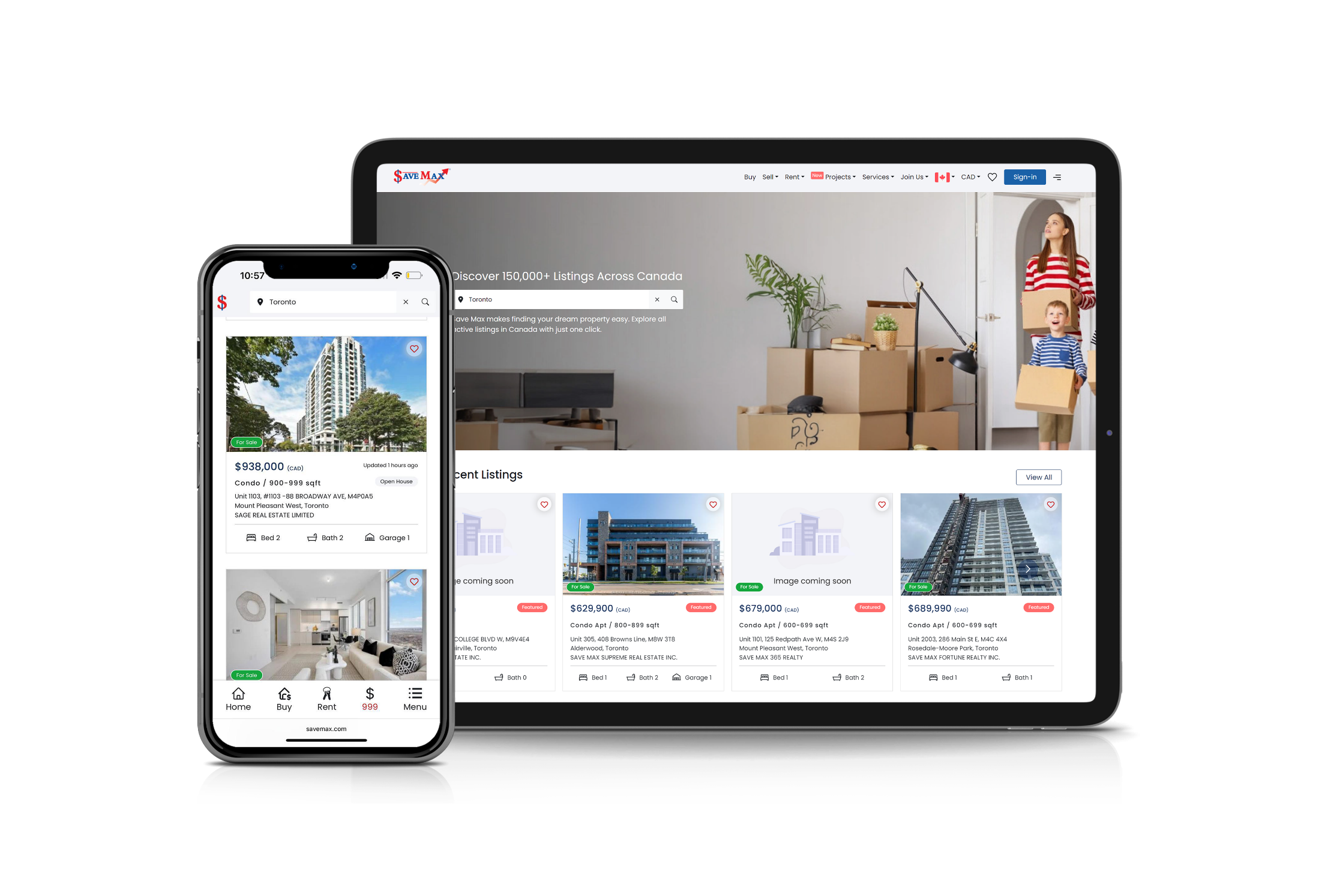 MLS
YARD SIGN
ACCURATE PRICING
PROFESSIONAL 
    VIRTUAL TOUR
PREMIUM FEATURE SHEETS
BRAND WEBSITE
PROFESSIONAL STAGING
DRONE SHOOT FOR AERIAL IMAGES
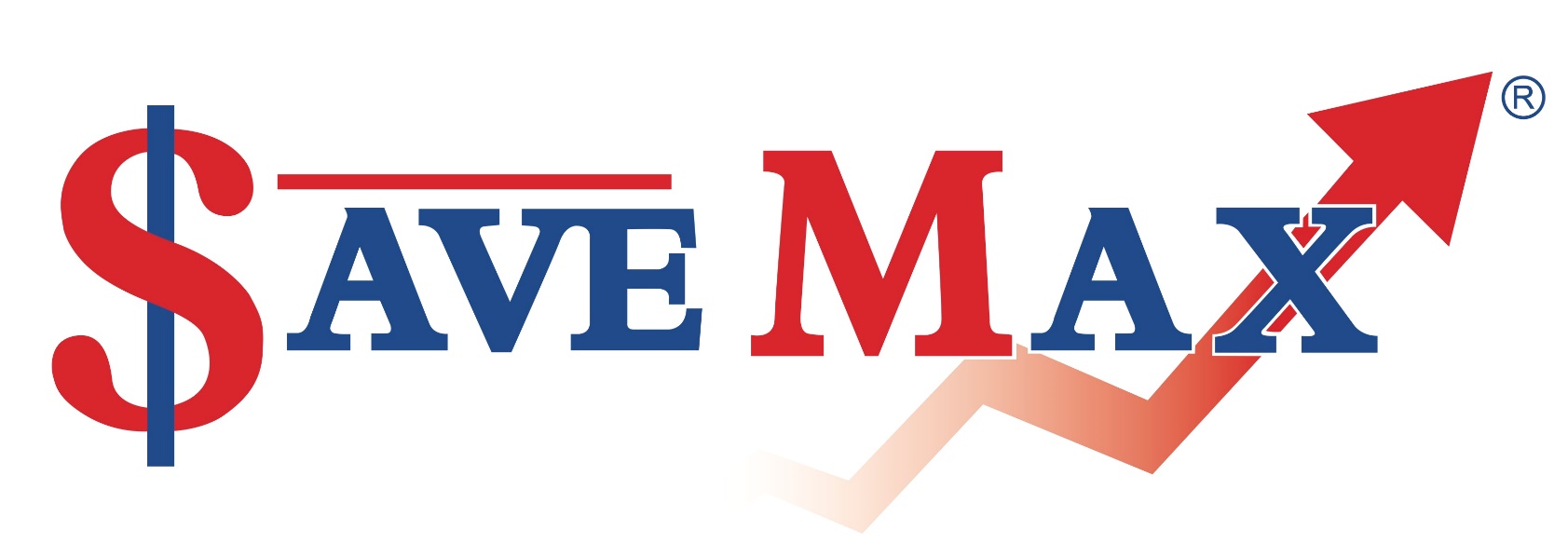 To attract the right buyers, we do
PRE-MARKETING
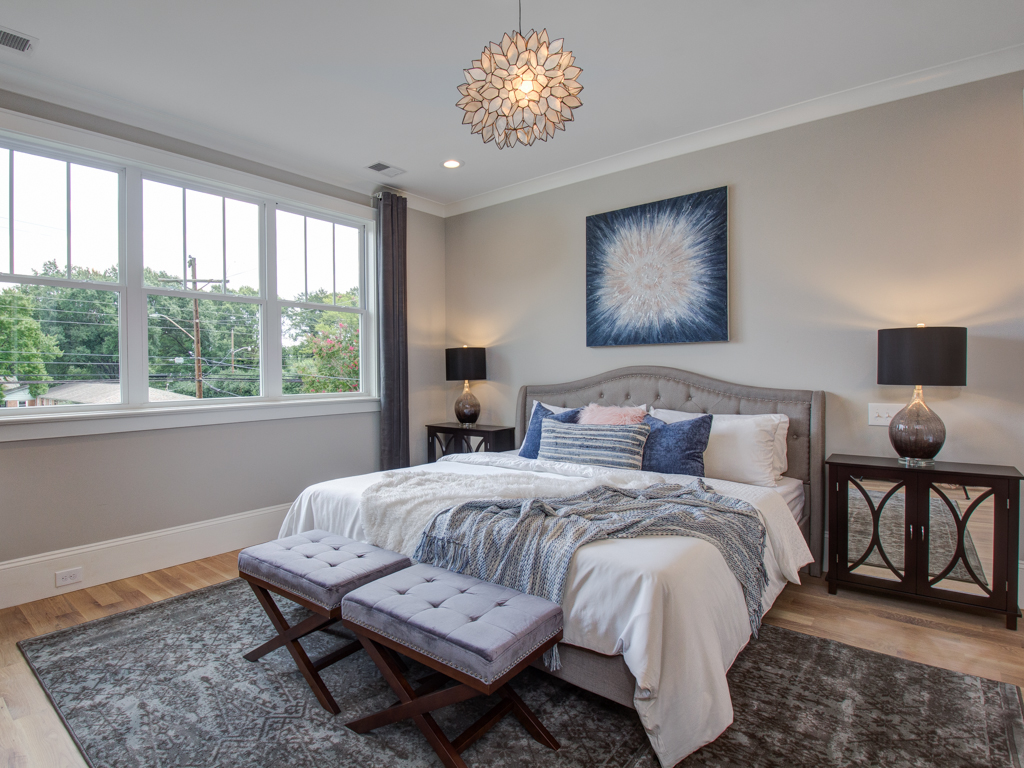 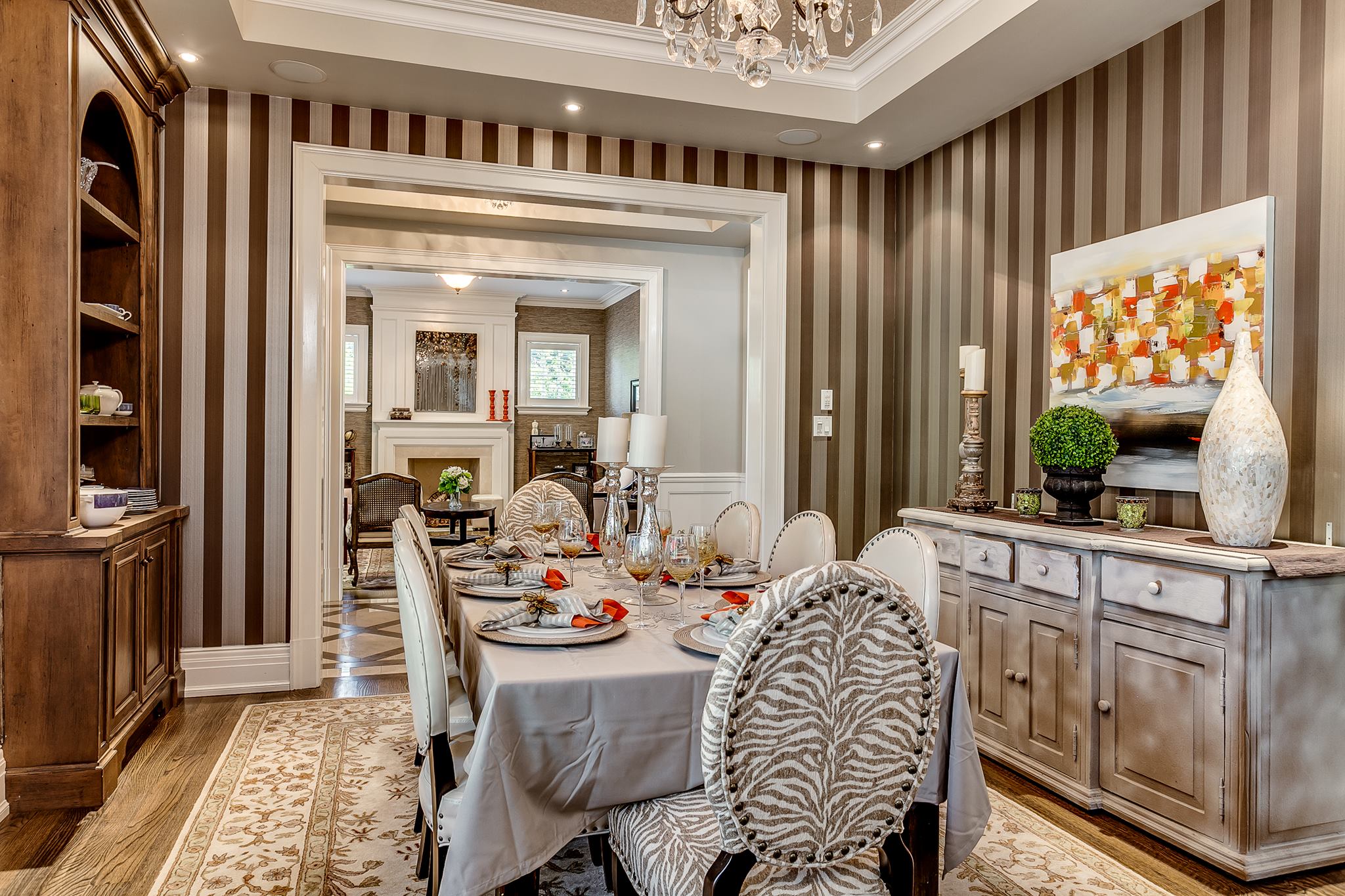 MLS
YARD SIGN
ACCURATE PRICING
PROFESSIONAL 
    VIRTUAL TOUR
PREMIUM FEATURE SHEETS
BRAND WEBSITE
PROFESSIONAL STAGING
DRONE SHOOT FOR AERIAL IMAGES
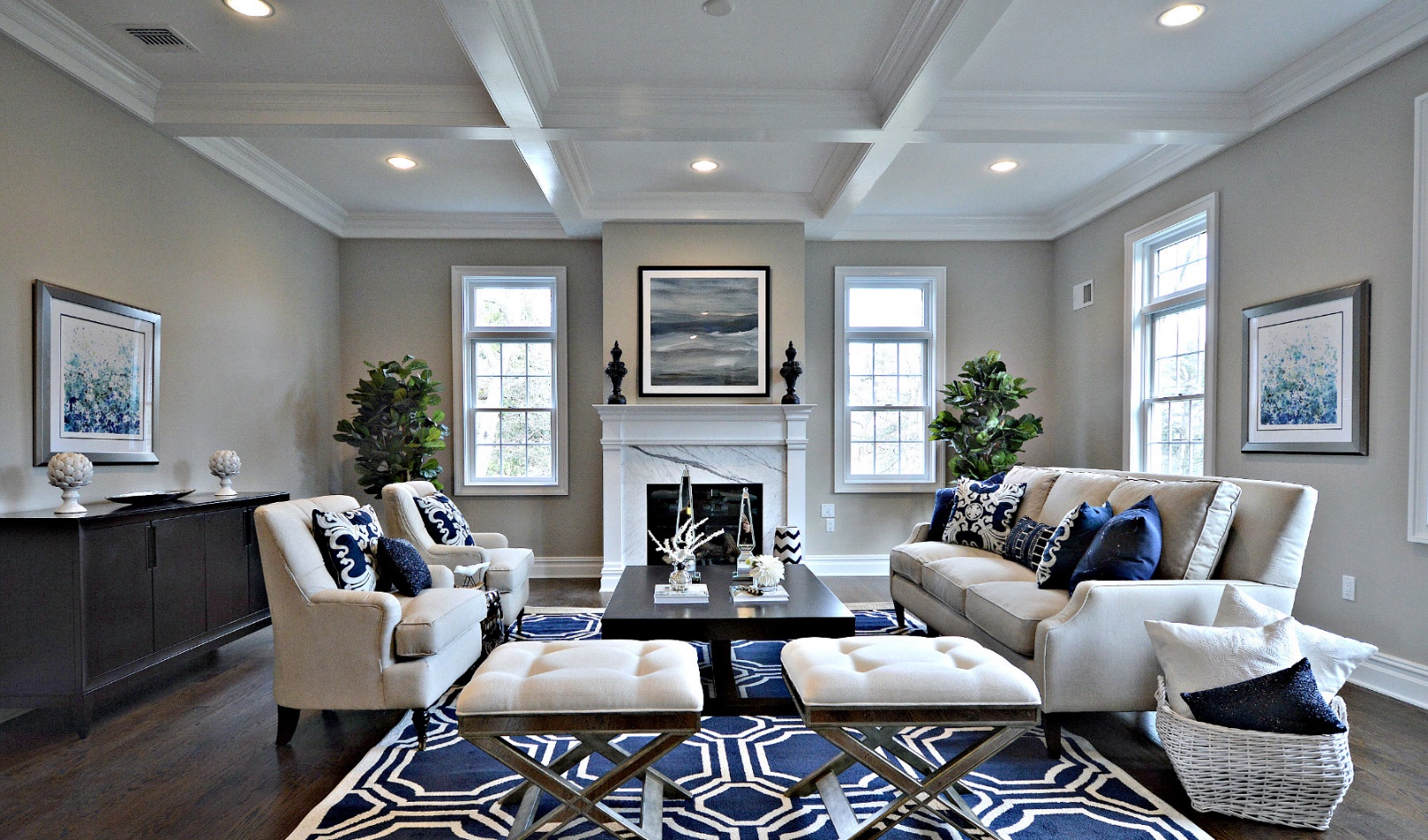 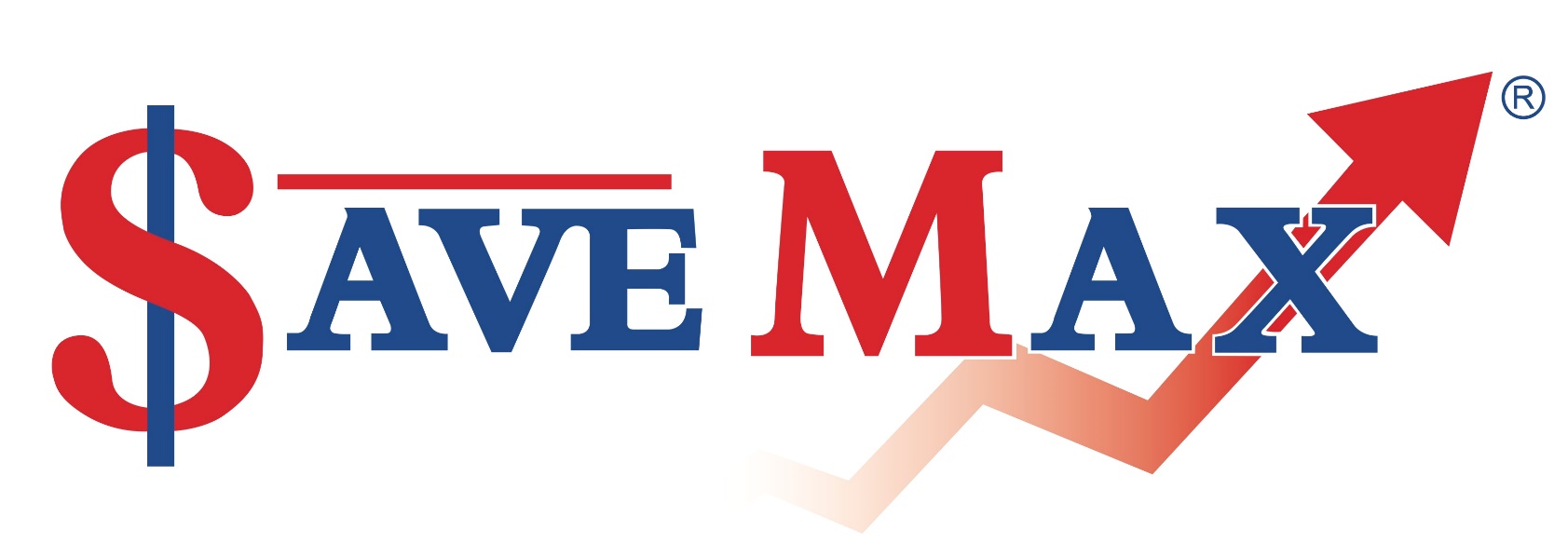 PRE-MARKETING
To attract the right buyers, we do
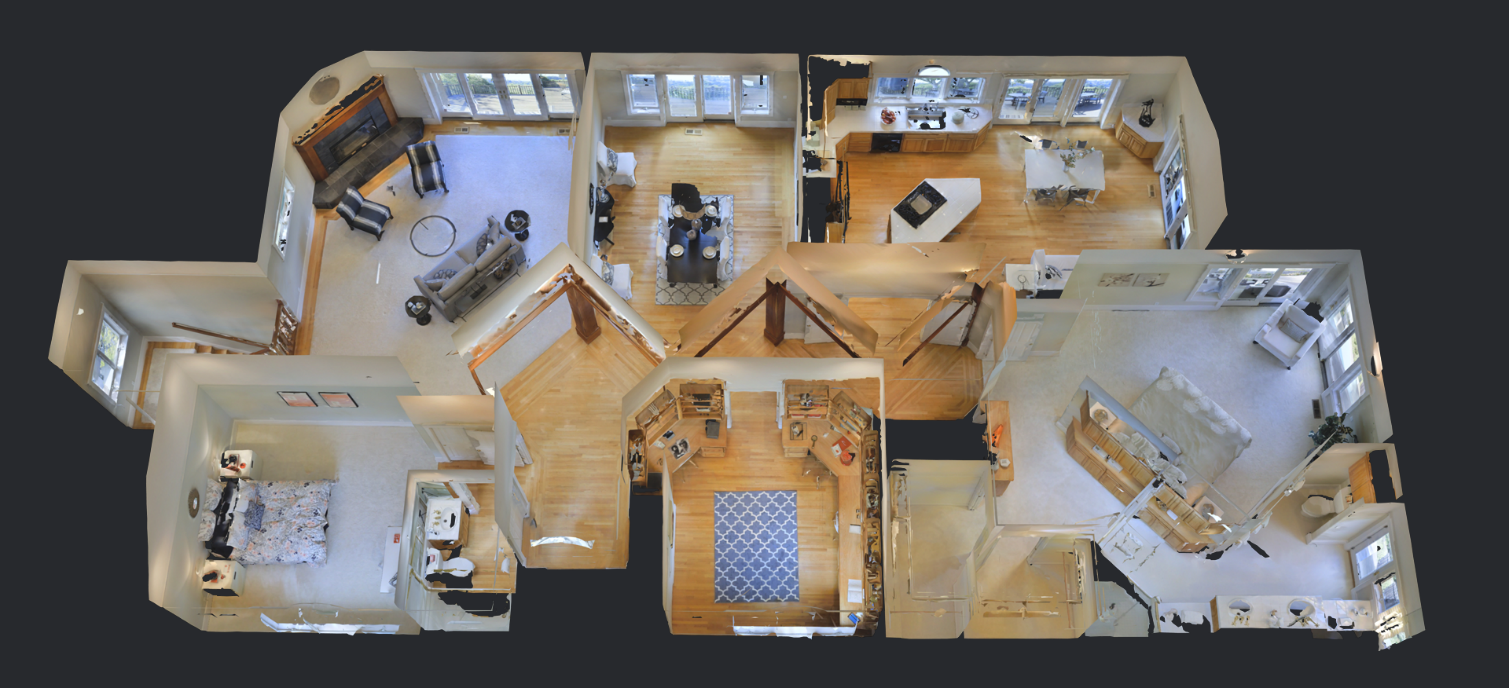 MLS
YARD SIGN
ACCURATE PRICING
PROFESSIONAL 
    VIRTUAL TOUR
PREMIUM FEATURE SHEETS
BRAND WEBSITE
PROFESSIONAL STAGING
DRONE SHOOT FOR AERIAL IMAGES
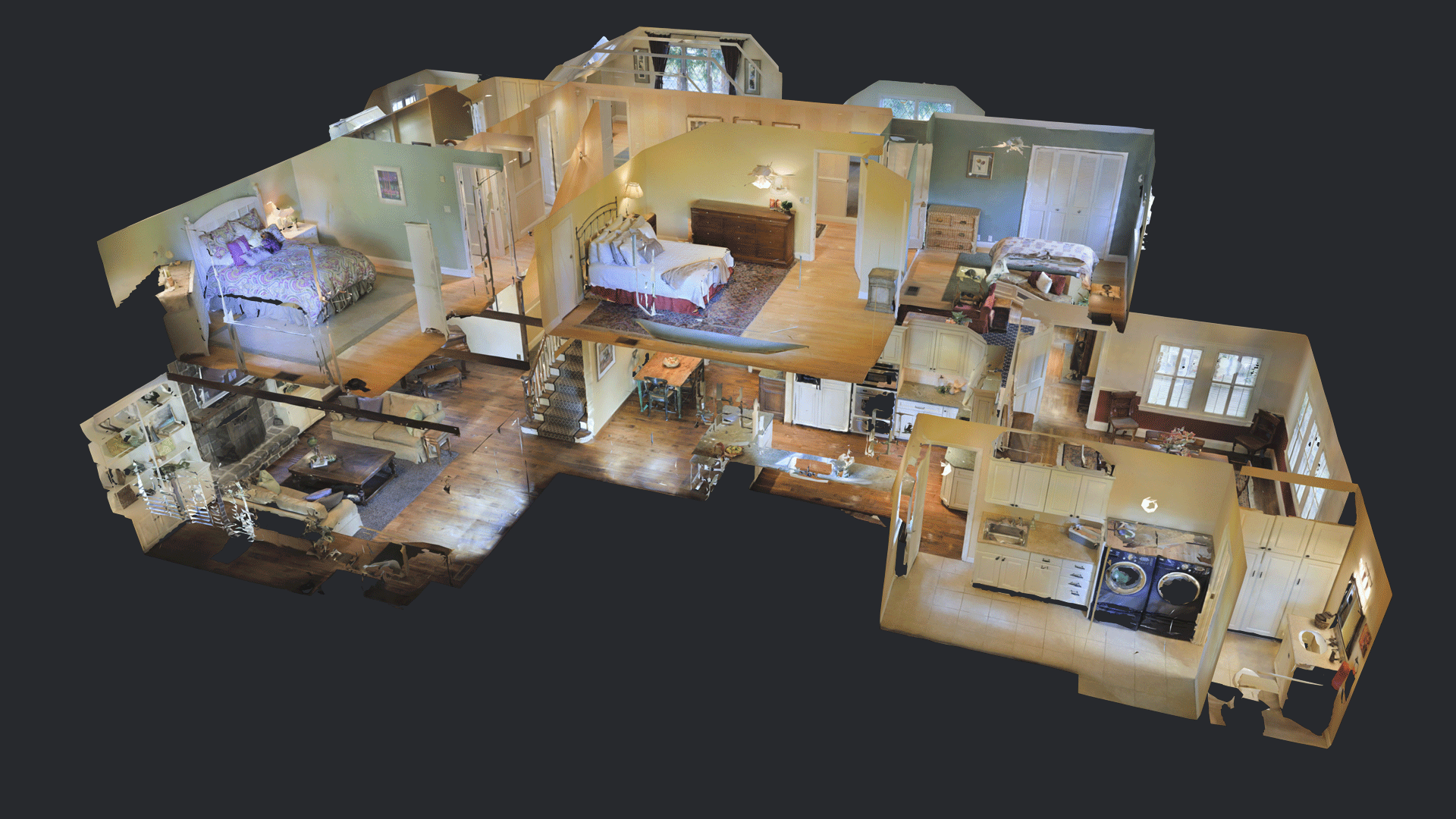 MARKETING YOUR PROPERTY(Post-Listing)
We take time Each Day to Go Out, Spread the Word, actively prospect the marketplace and blast your Home for Sale across the Internet & Social Media Network to Actively look for a Buyer for your Property.
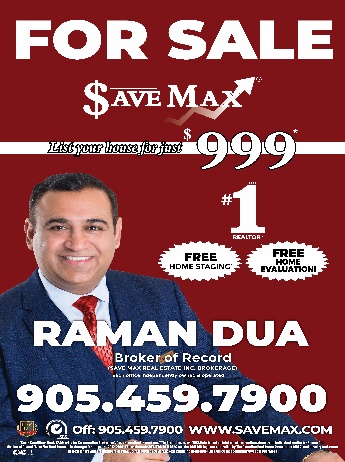 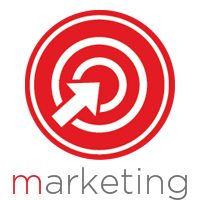 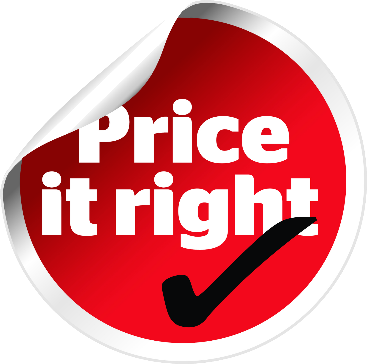 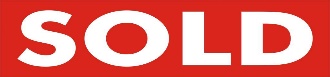 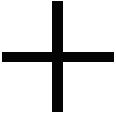 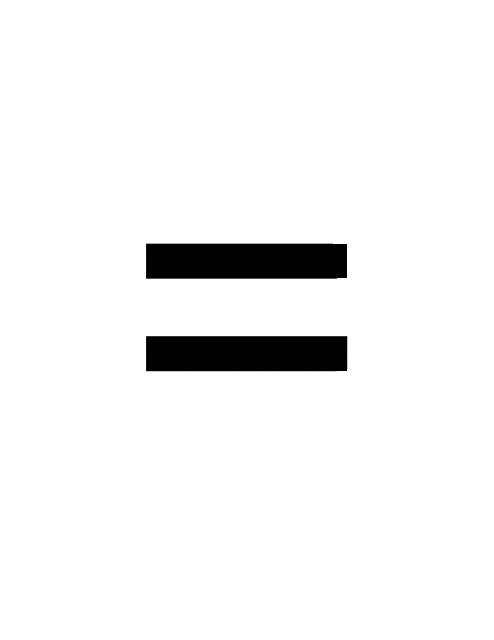 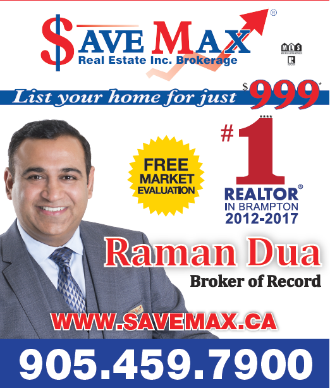 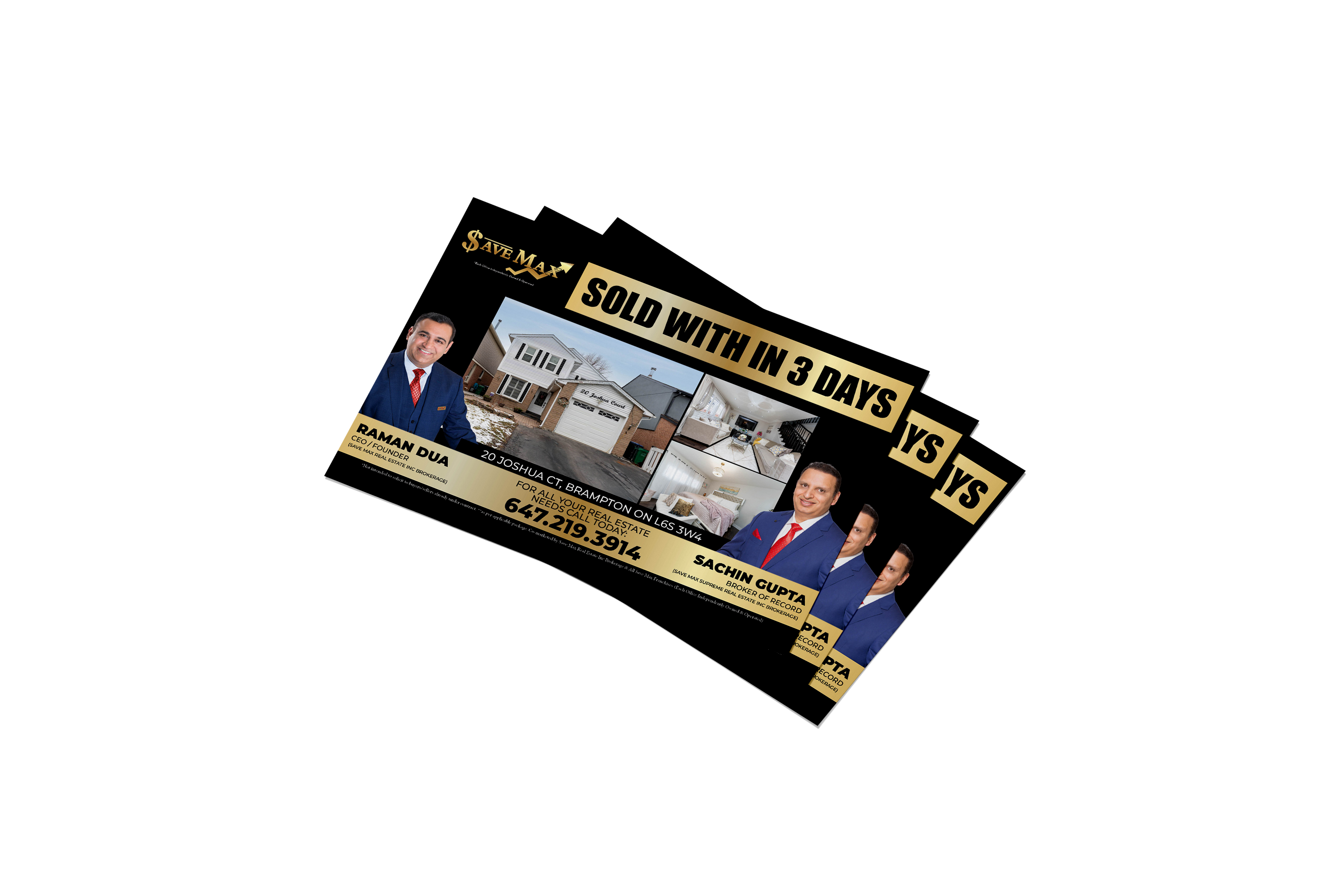 FLYERS & PRINT MATERIALS
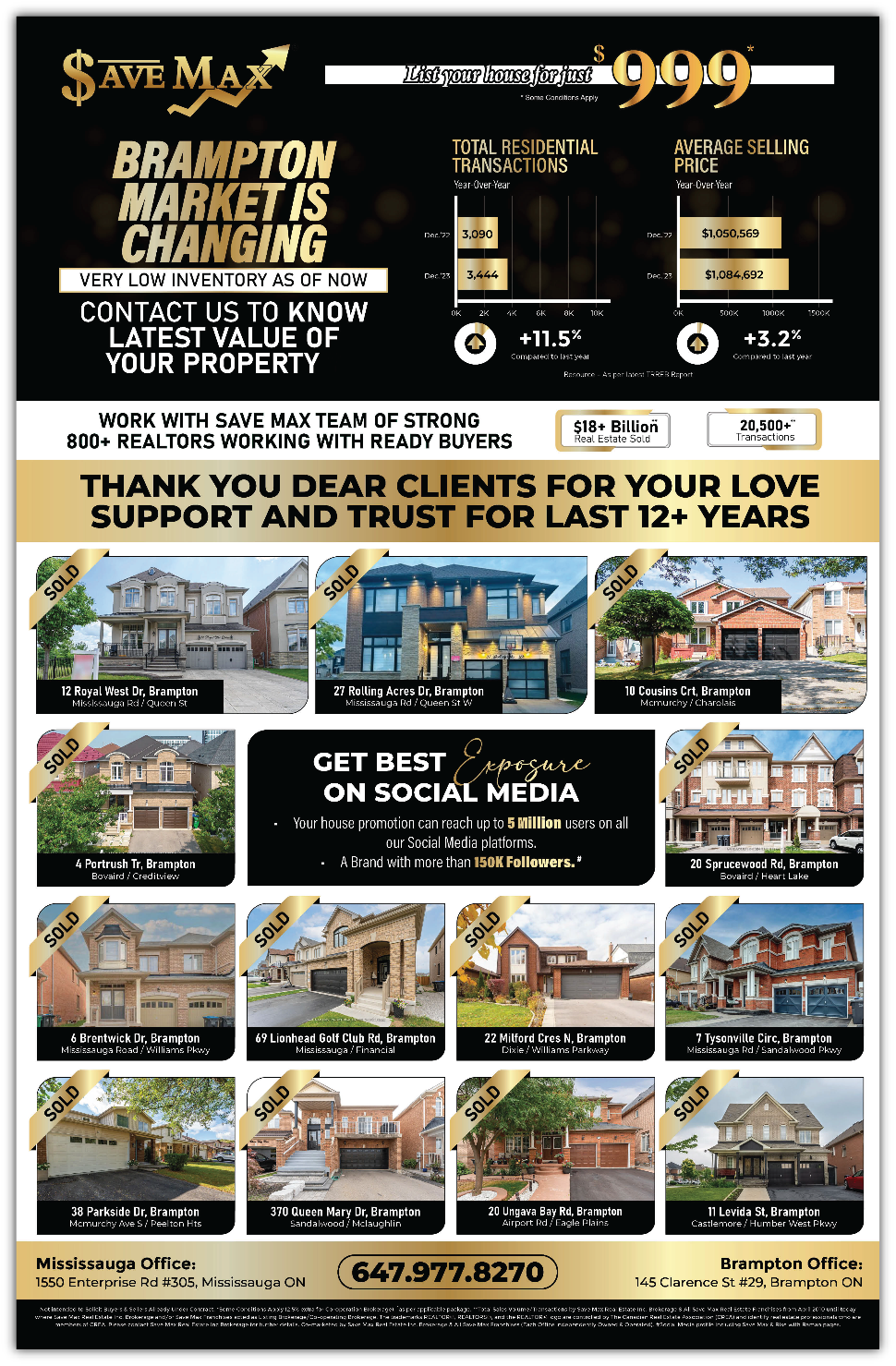 HEAVILY ADVERTISED OPEN HOUSES
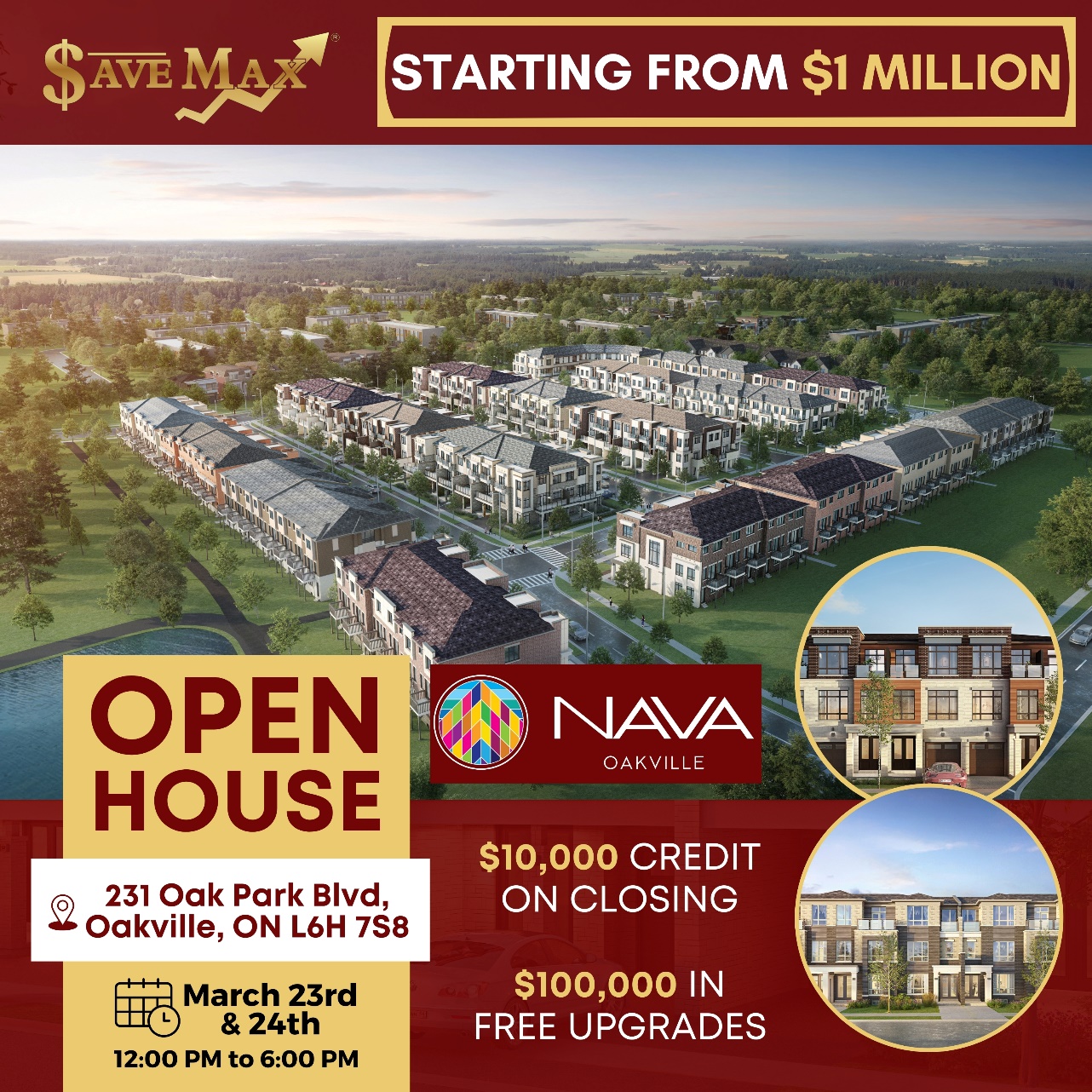 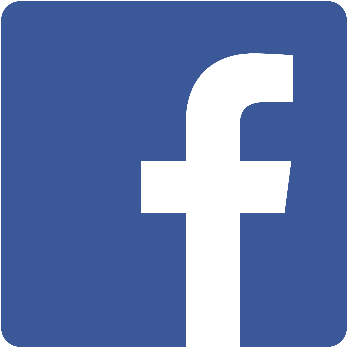 150k Followers

5 Million Reach
EMAIL PROMOTIONS
VIRTUAL OPEN HOUSE STRATEGY- COVID SITUATION
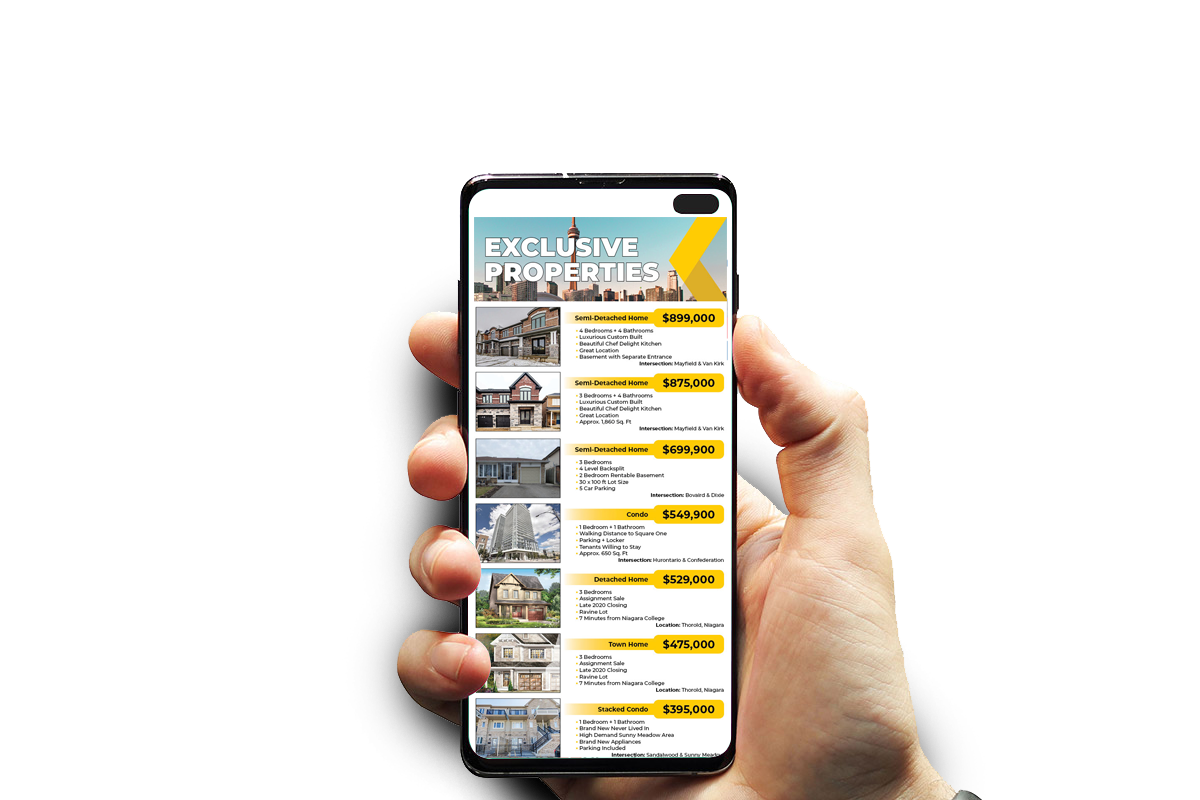 Huge database and pool of buyers to market upcoming listings to thousands of targeted consumers by sending out well designed and resourceful e-blasts to warrant our recipients' precious time and attention.
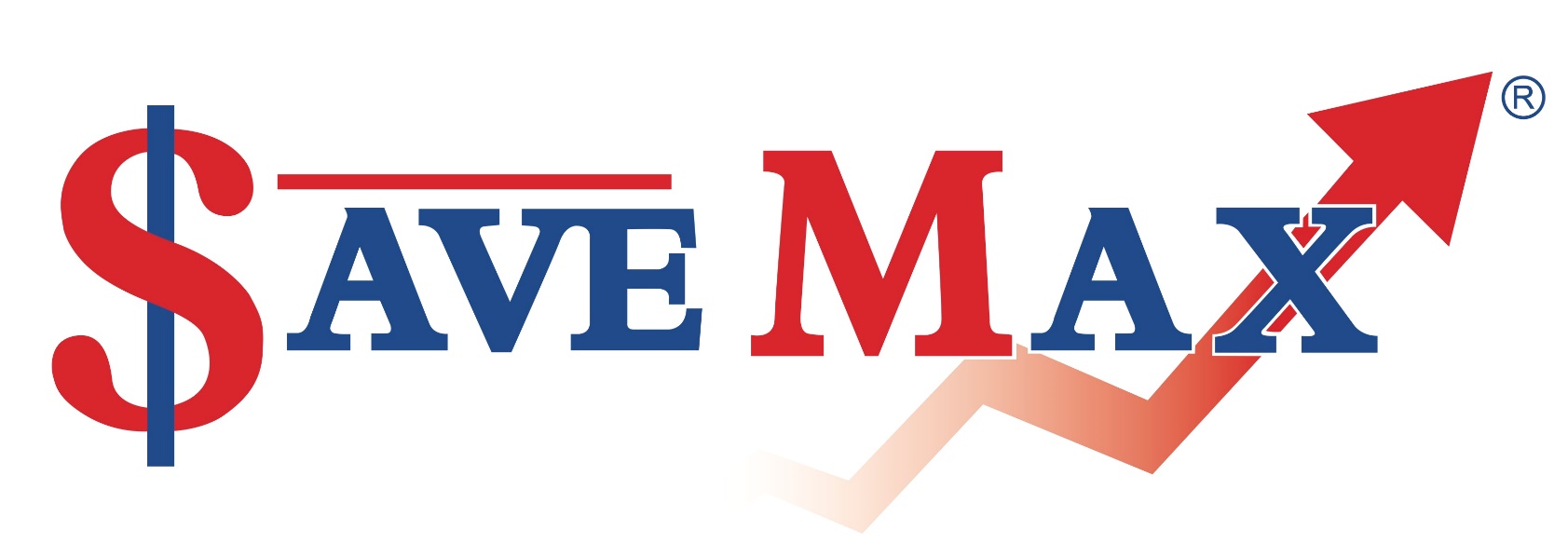 Promoting Your Home
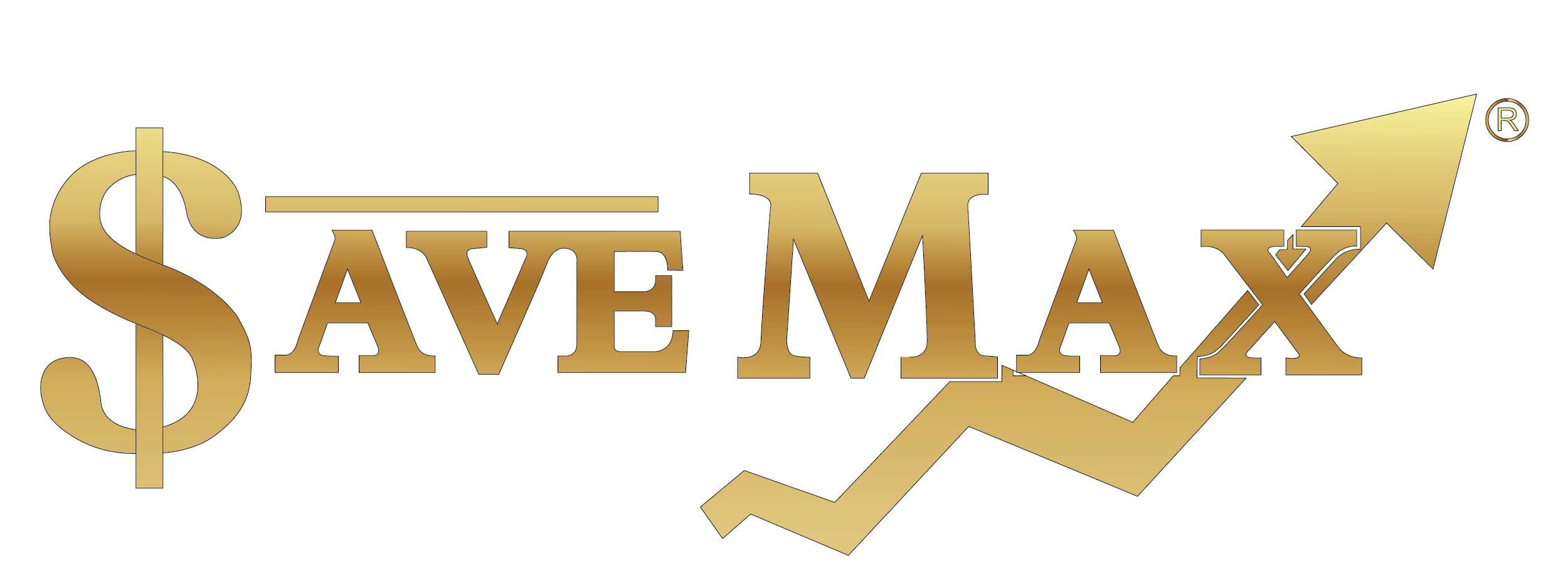 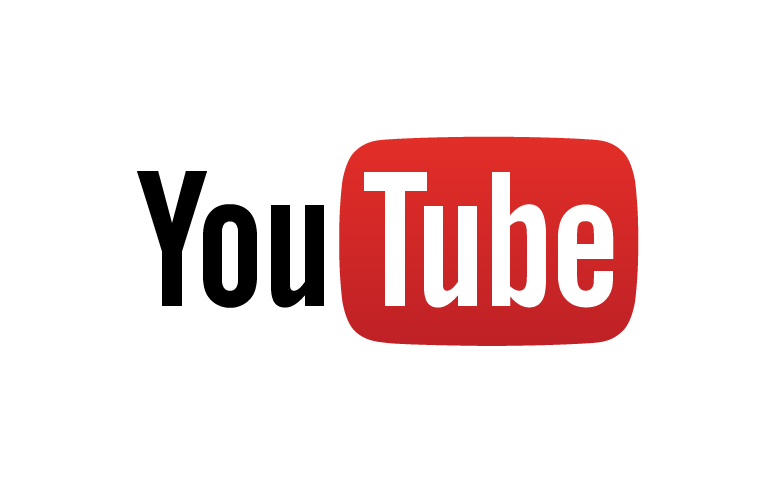 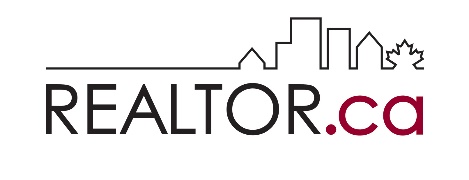 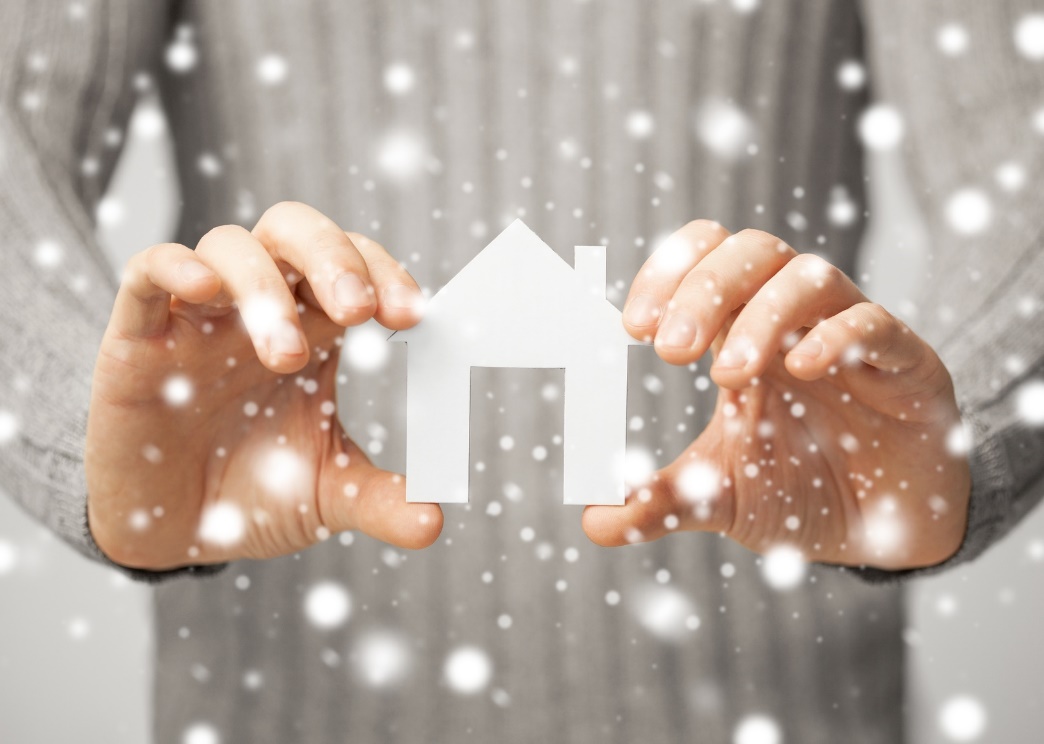 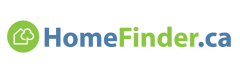 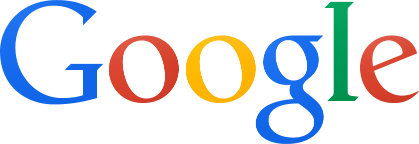 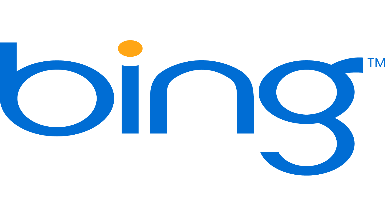 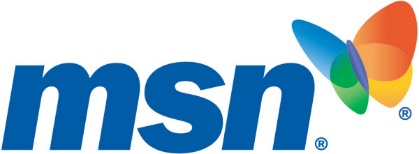 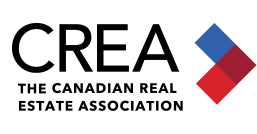 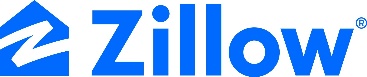 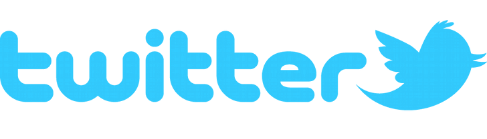 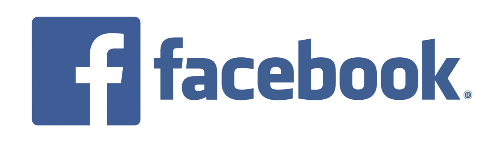 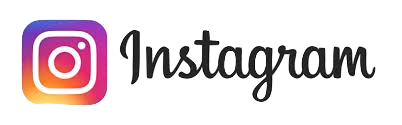 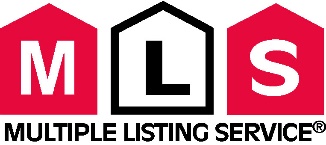 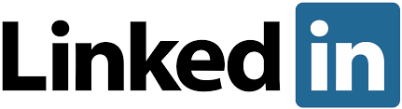 Listing Syndication to over 600 sites
SOCIAL MEDIA MARKETING
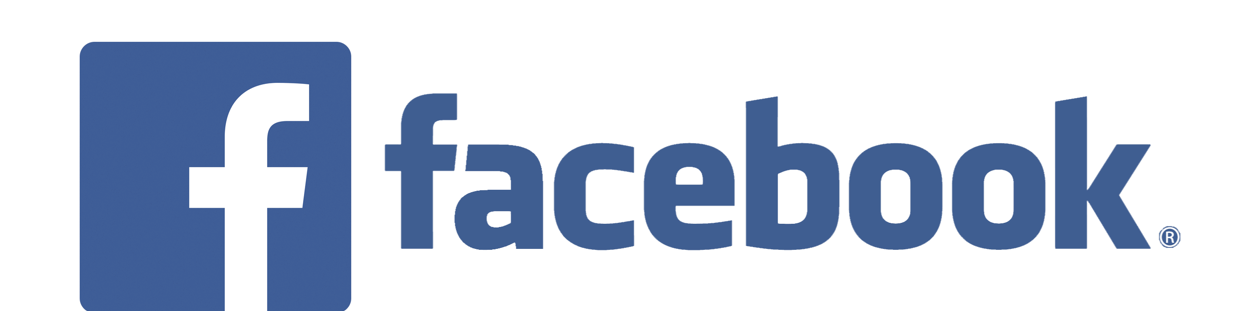 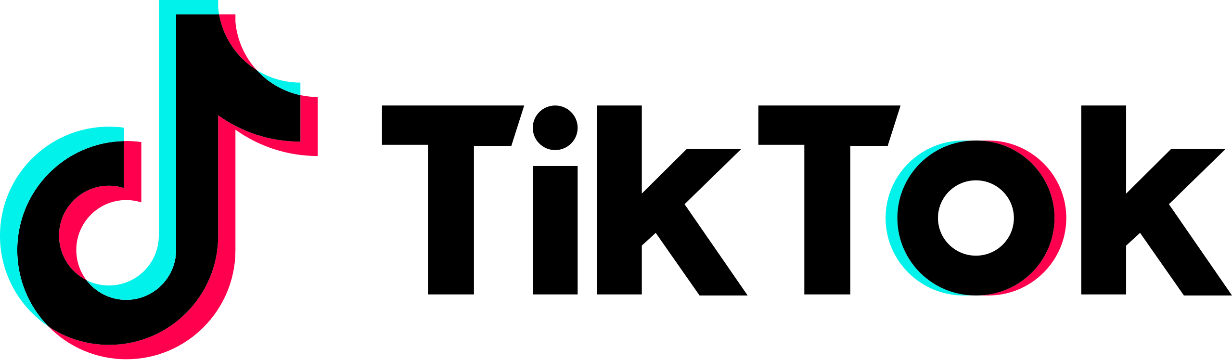 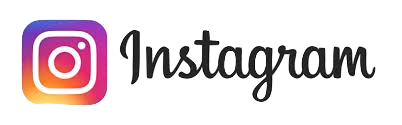 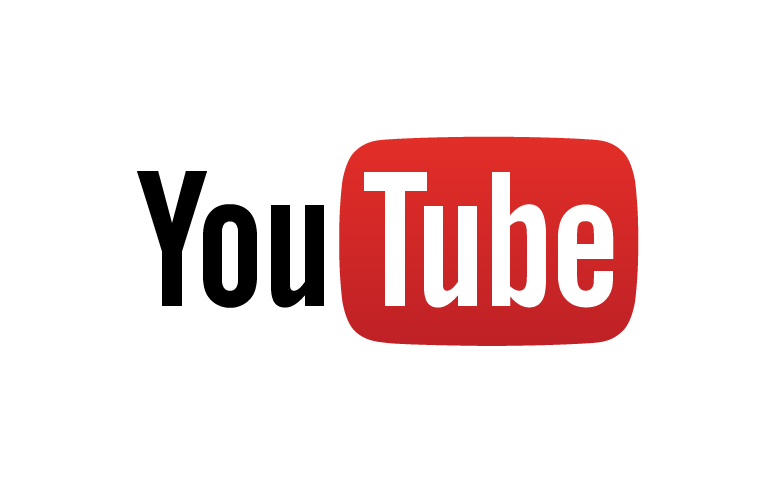 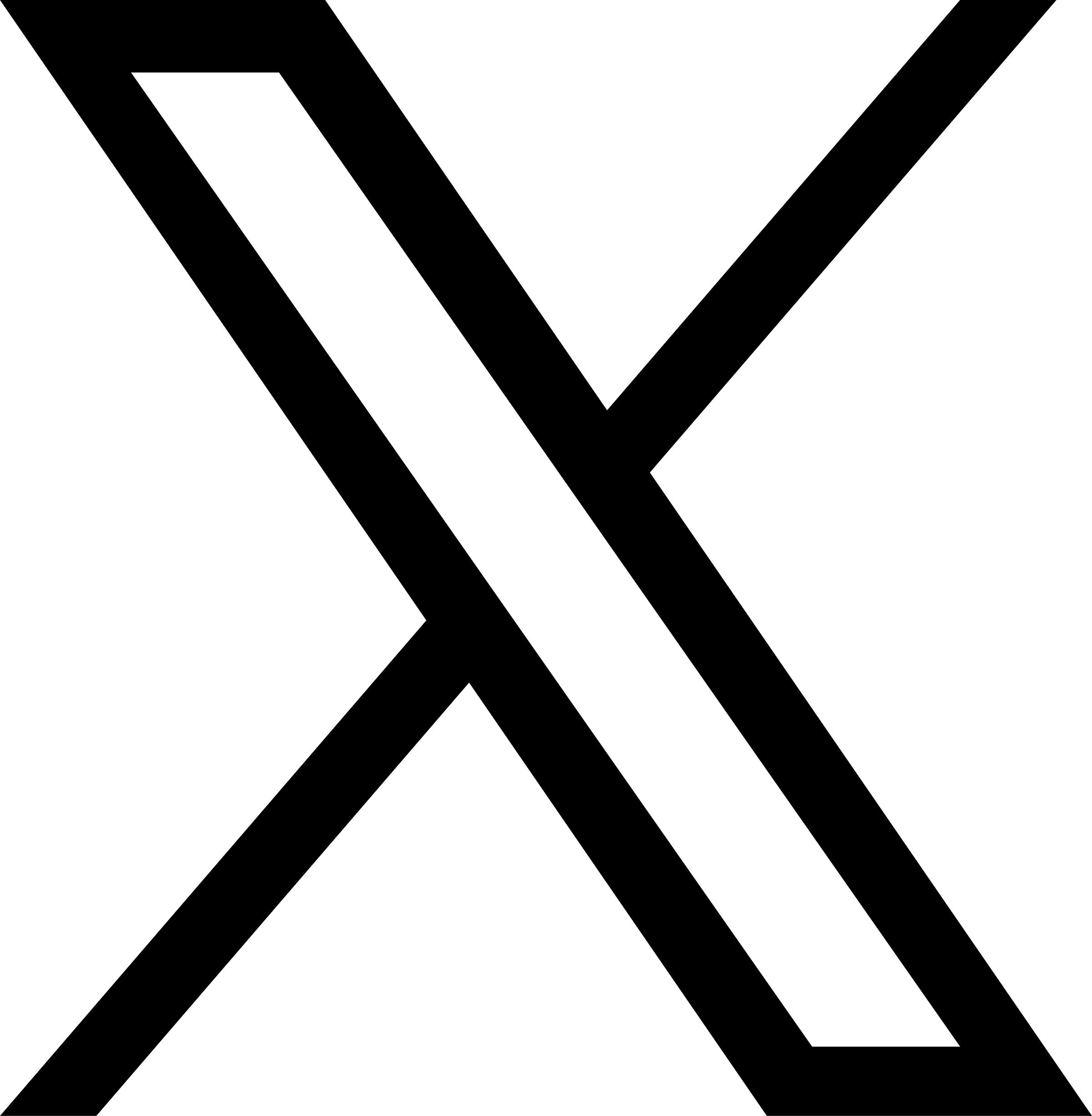 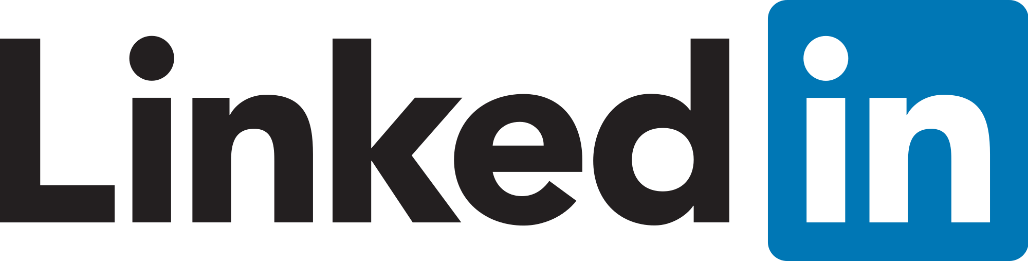 RADIO ADVERTISING
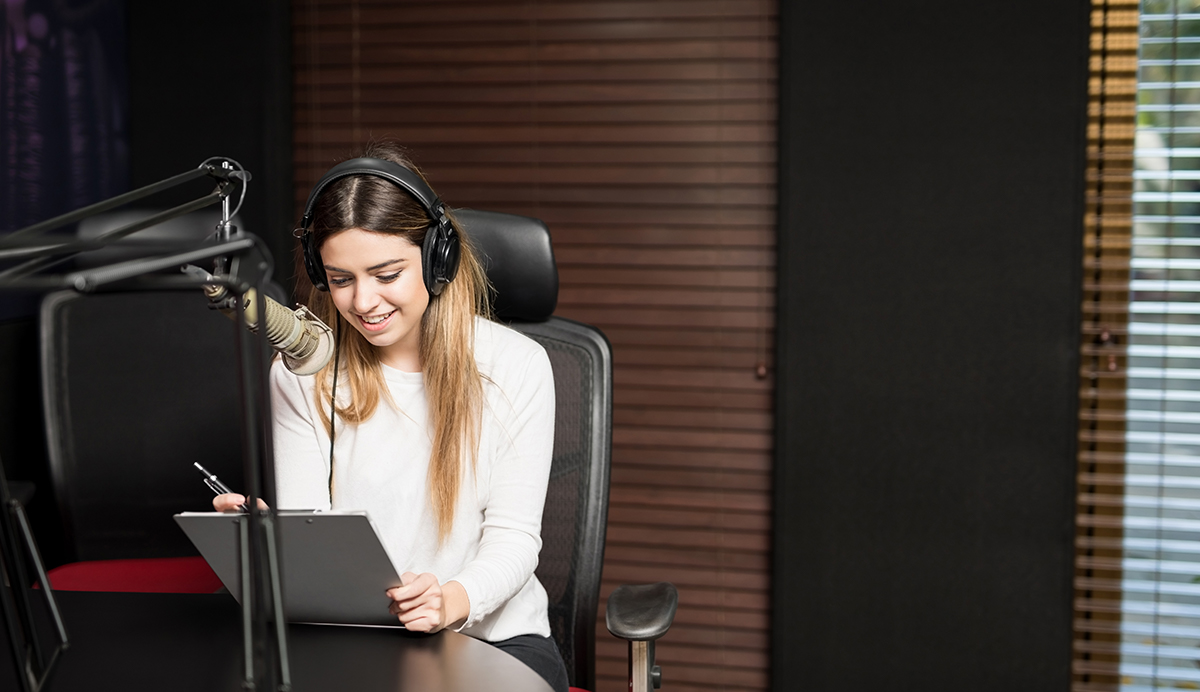 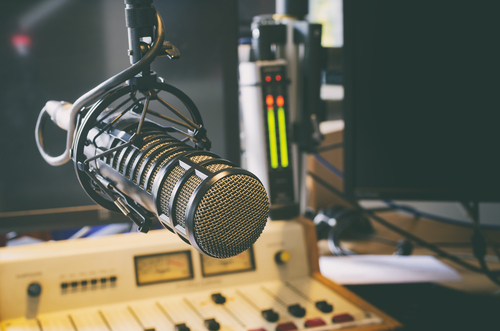 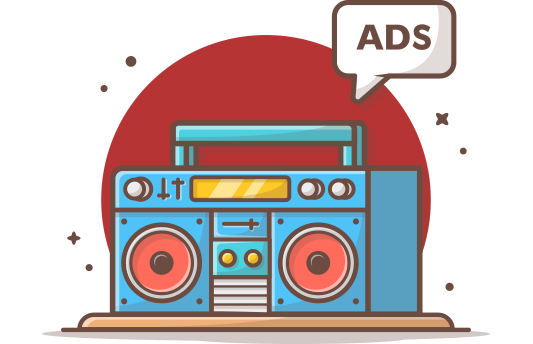 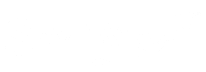 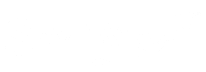 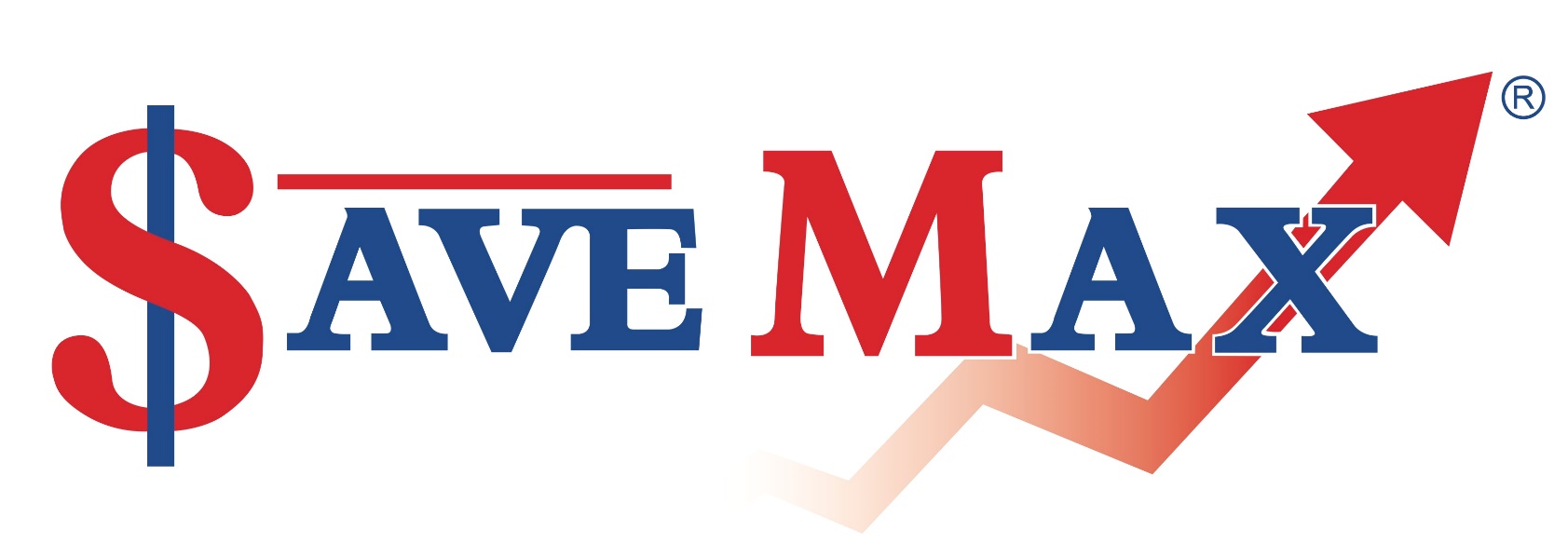 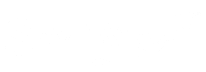 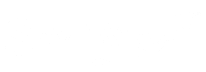 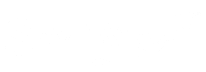 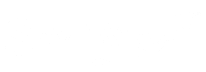 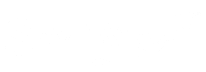 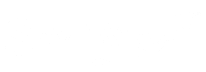 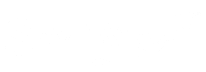 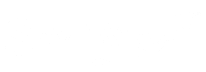 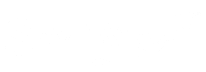 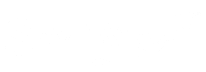 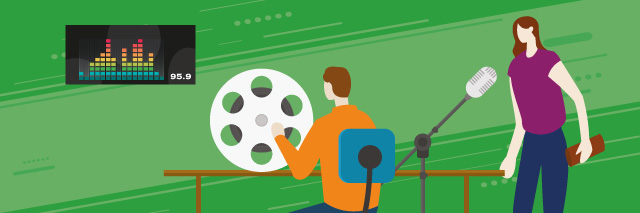 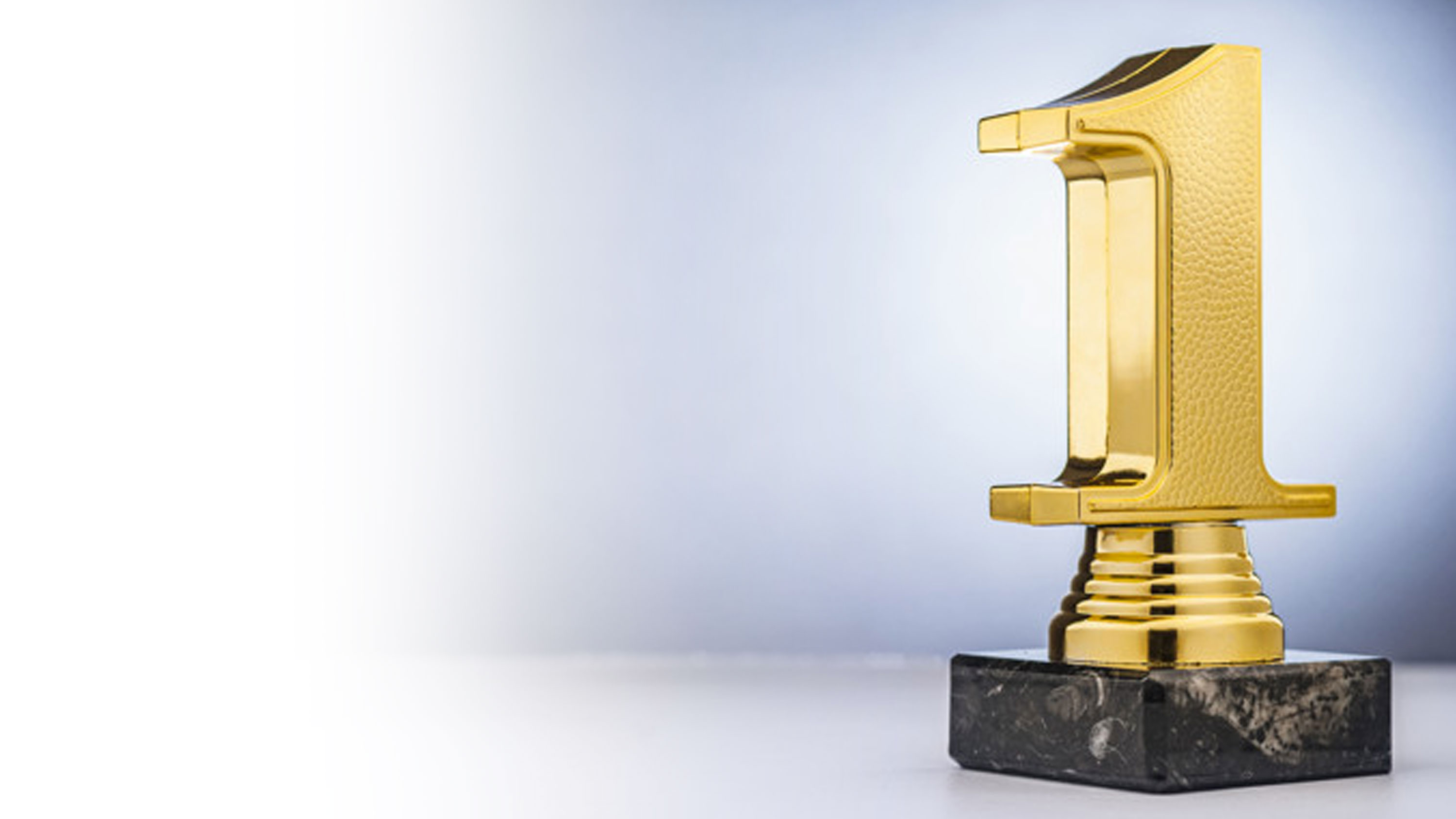 WHAT MAKES
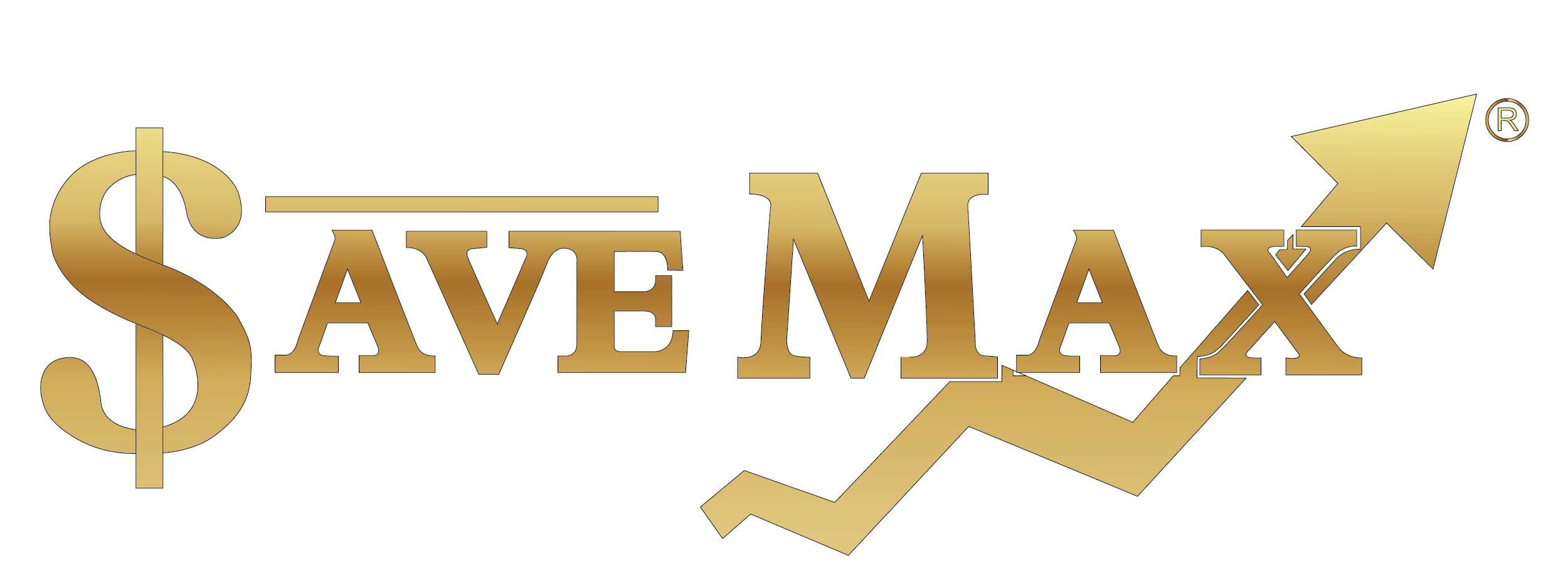 NUMBER ONE?
[Speaker Notes: Need to redo this slide.]
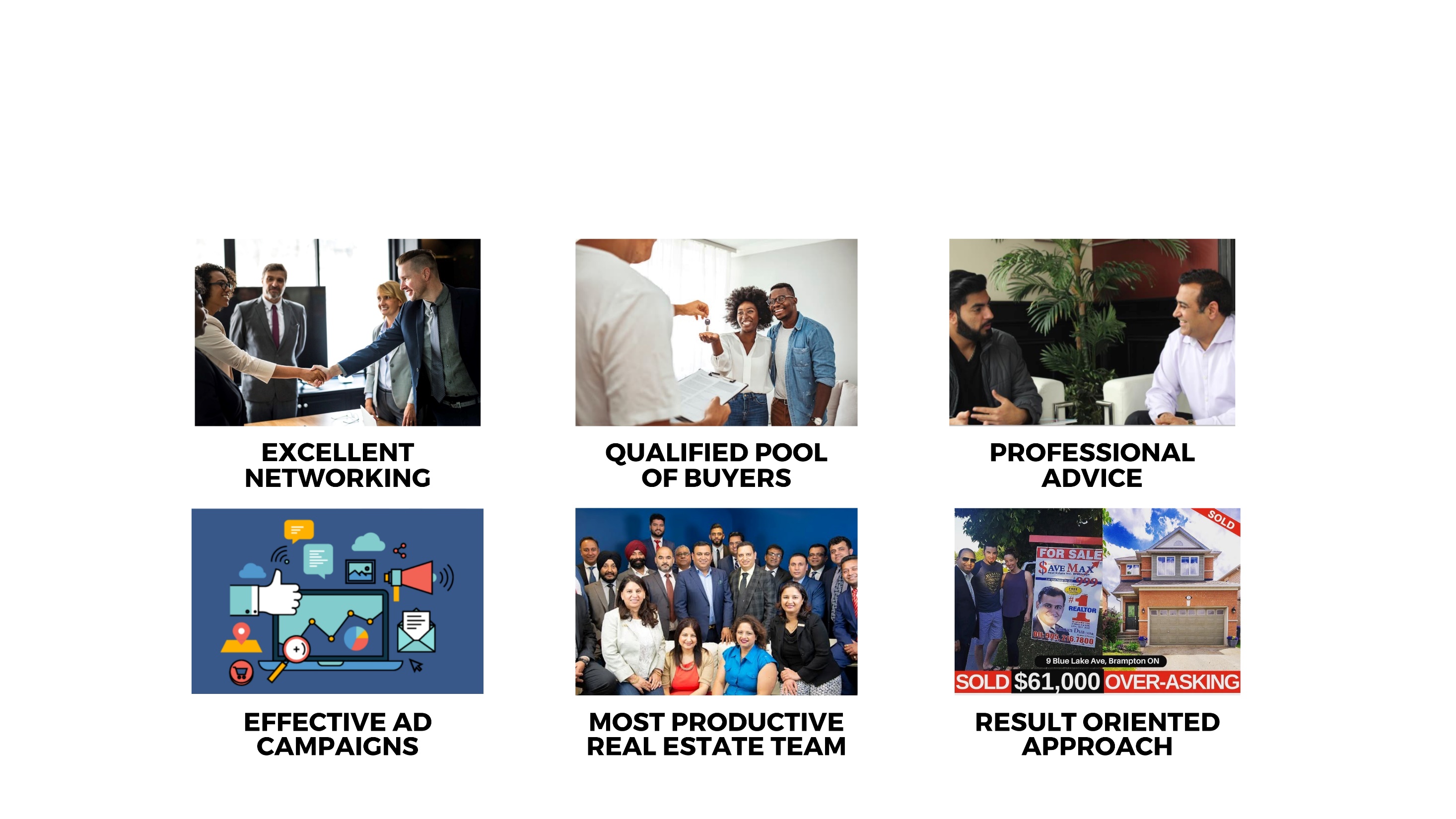 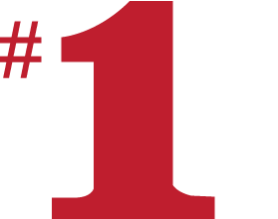 WHAT MAKES US
*#1 Real Estate agent in Brampton based on transactions do by Raman Dua from 2010-2018
CLIENT APPRECIATION EVENTS
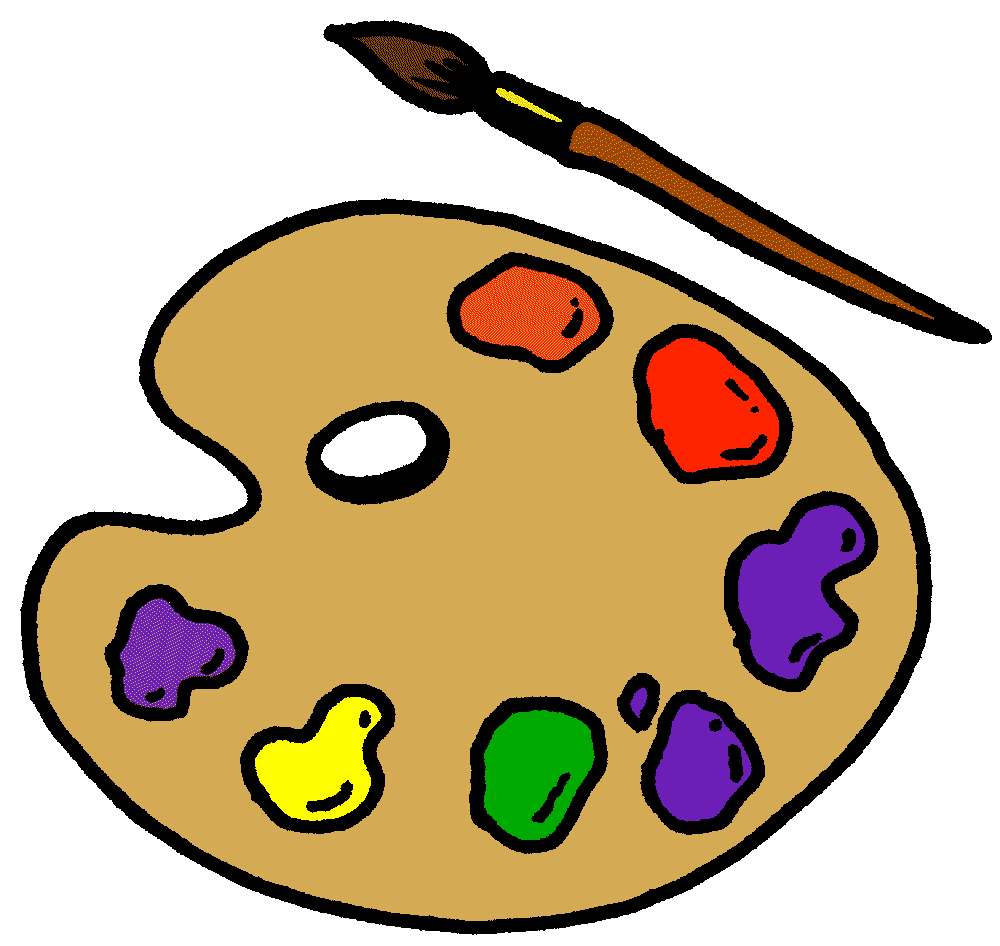 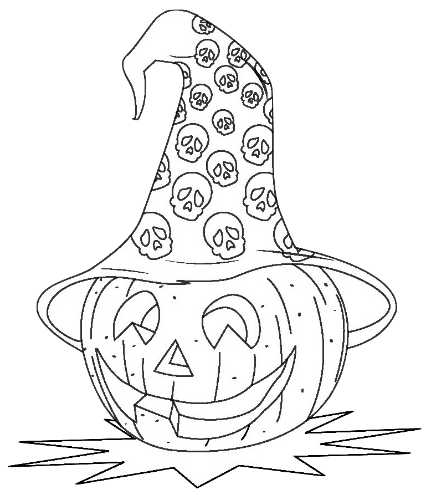 Each year we try to do a number of activities to thank all of our clients for their loyalty and continued support. Although, these activities may change from year-to-year, here is a sample of what you can expect.

HALLOWEEN CONTEST

CHRISTMAS MAKE-A-WISH

DRAWING COMPETITIONS

ICE SKATING & SWIMMING

ROLLER SKATING/IN-LINE SKATING

MOVIE SCREENINGS

CLIENT BBQ
 
& MUCH MORE..
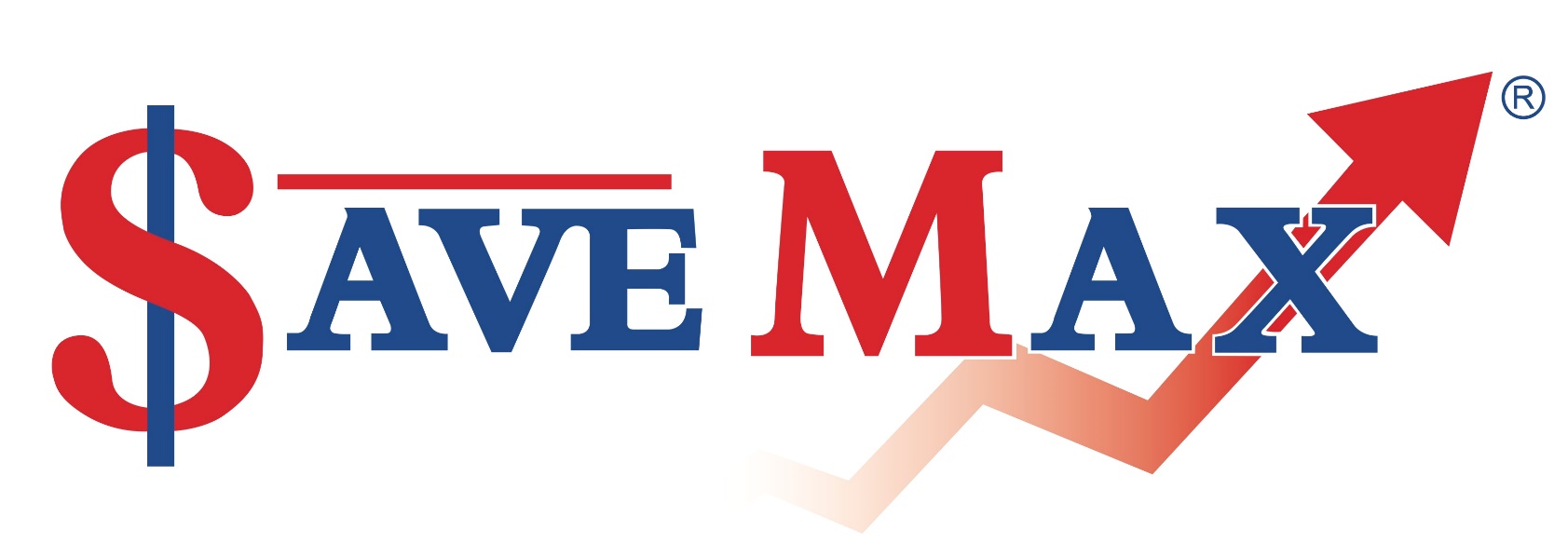 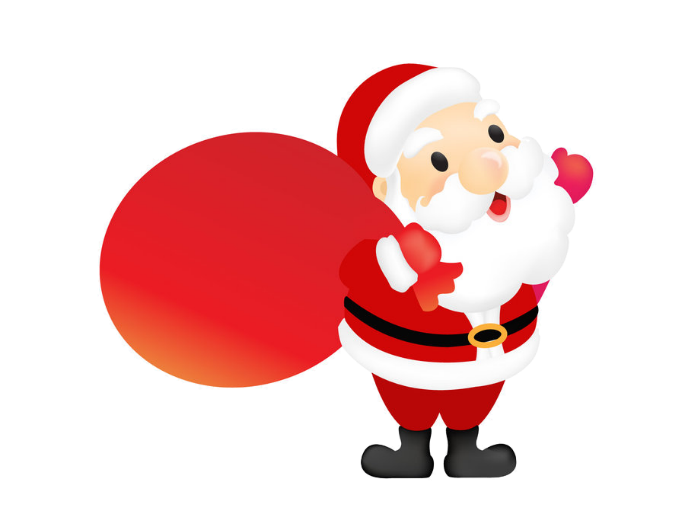 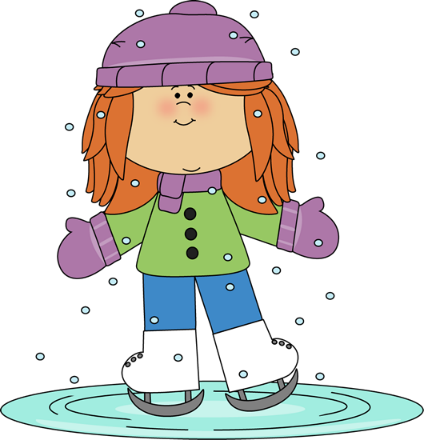 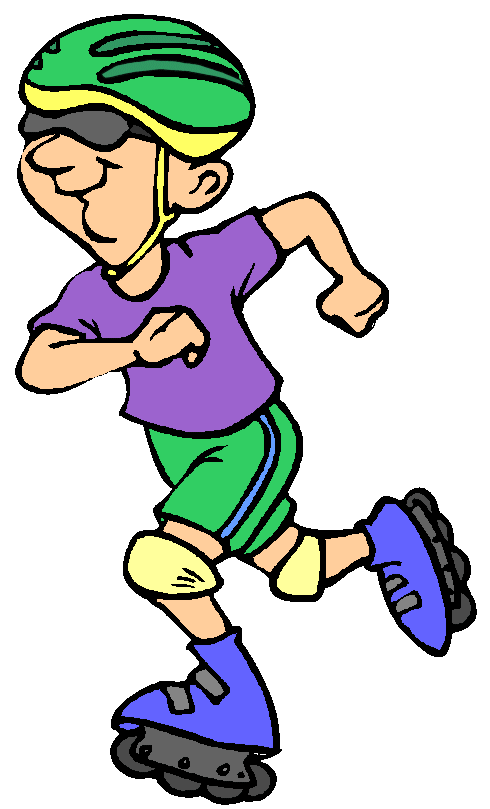 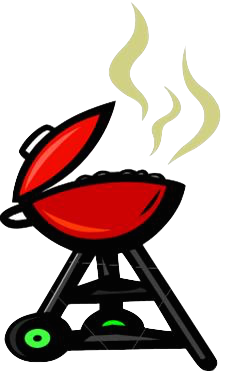 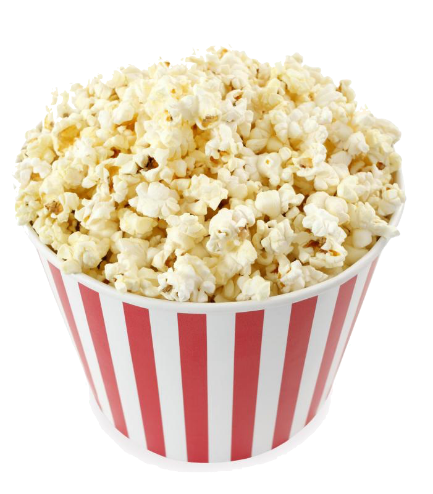 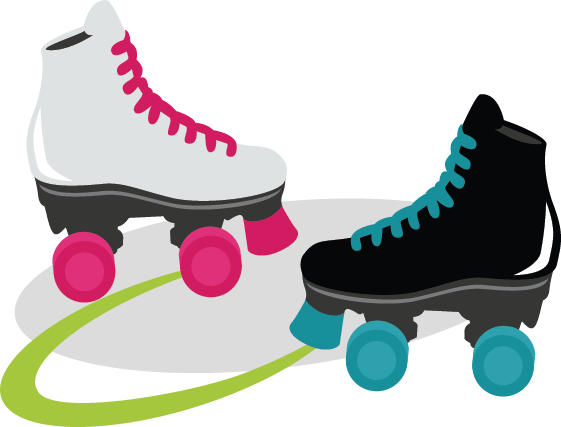 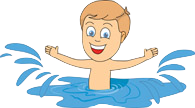 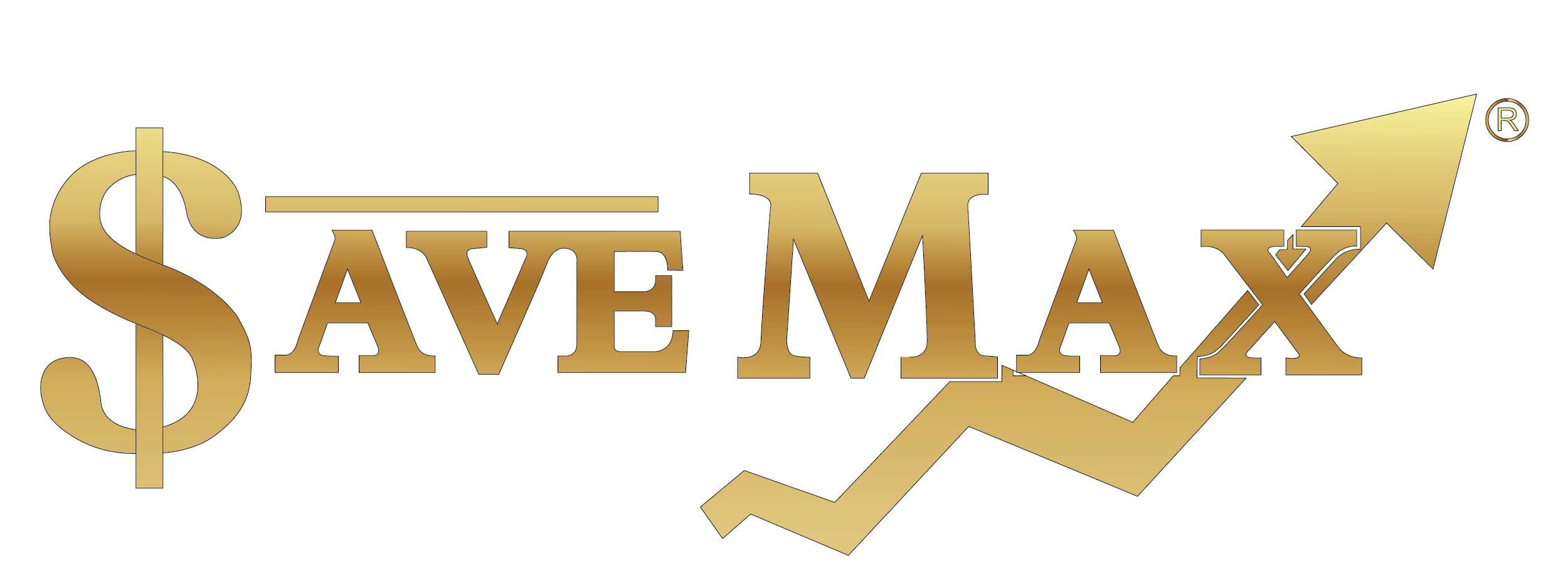 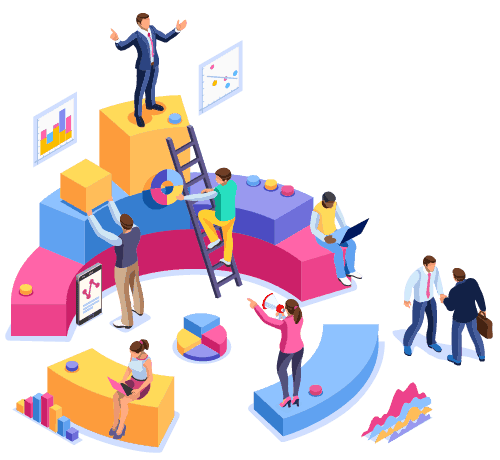 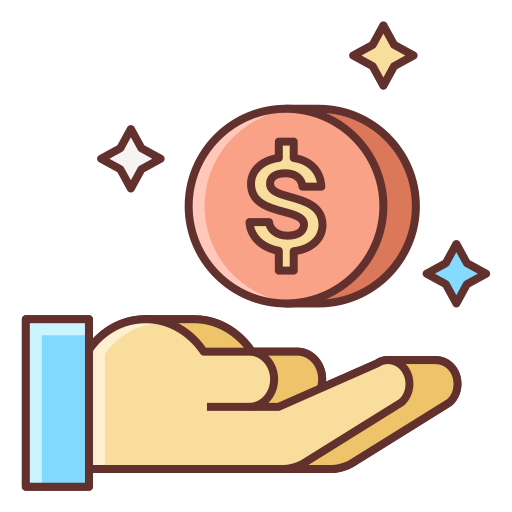 COMMISSION PACKAGES
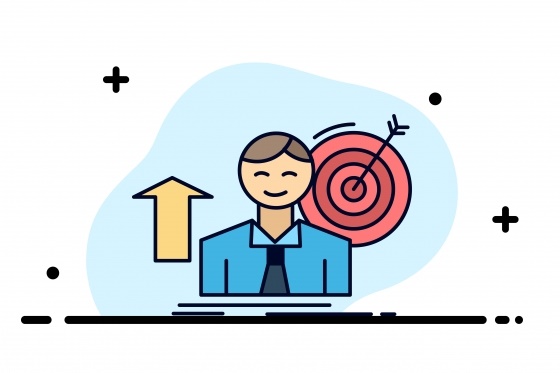 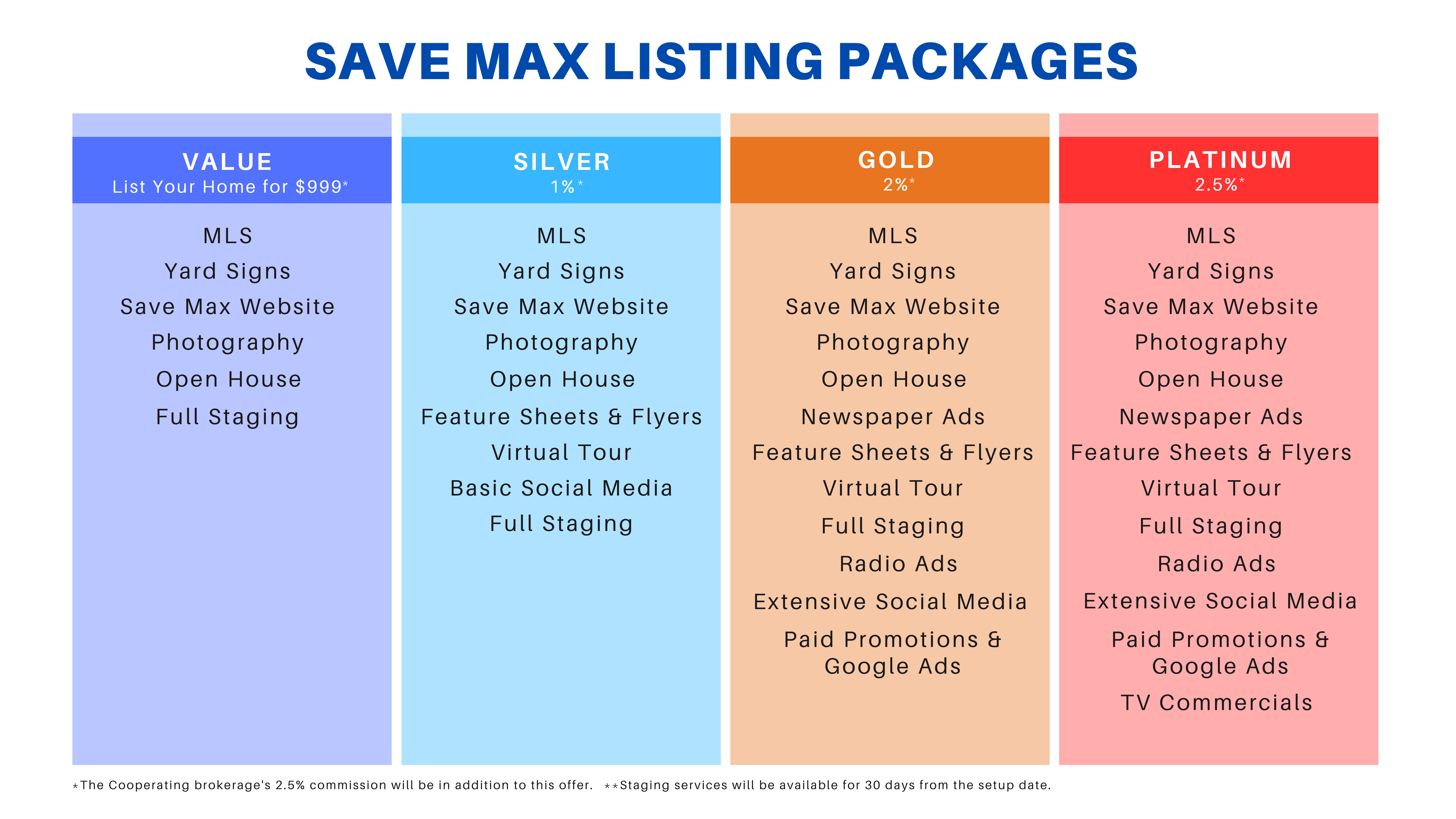 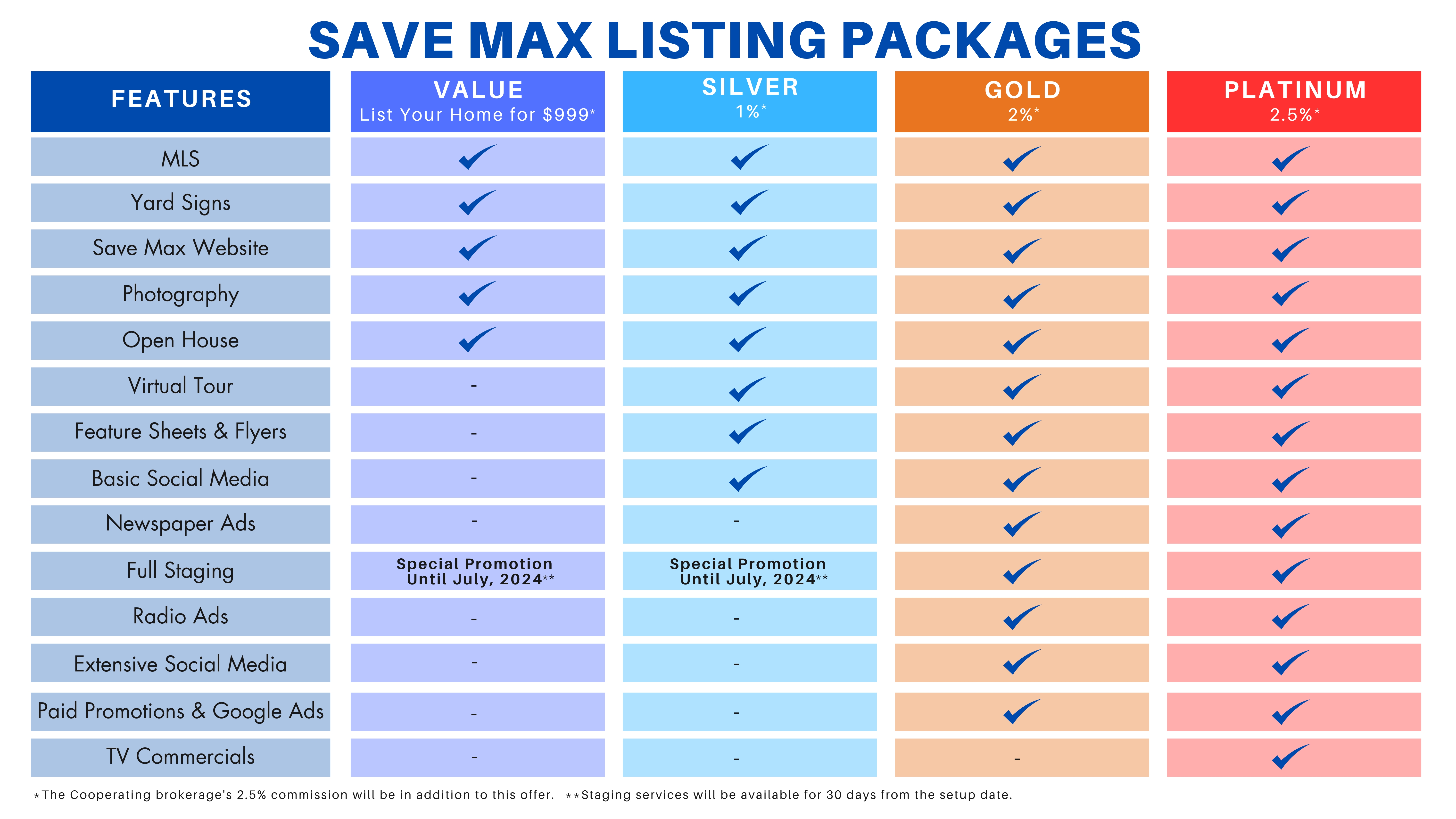 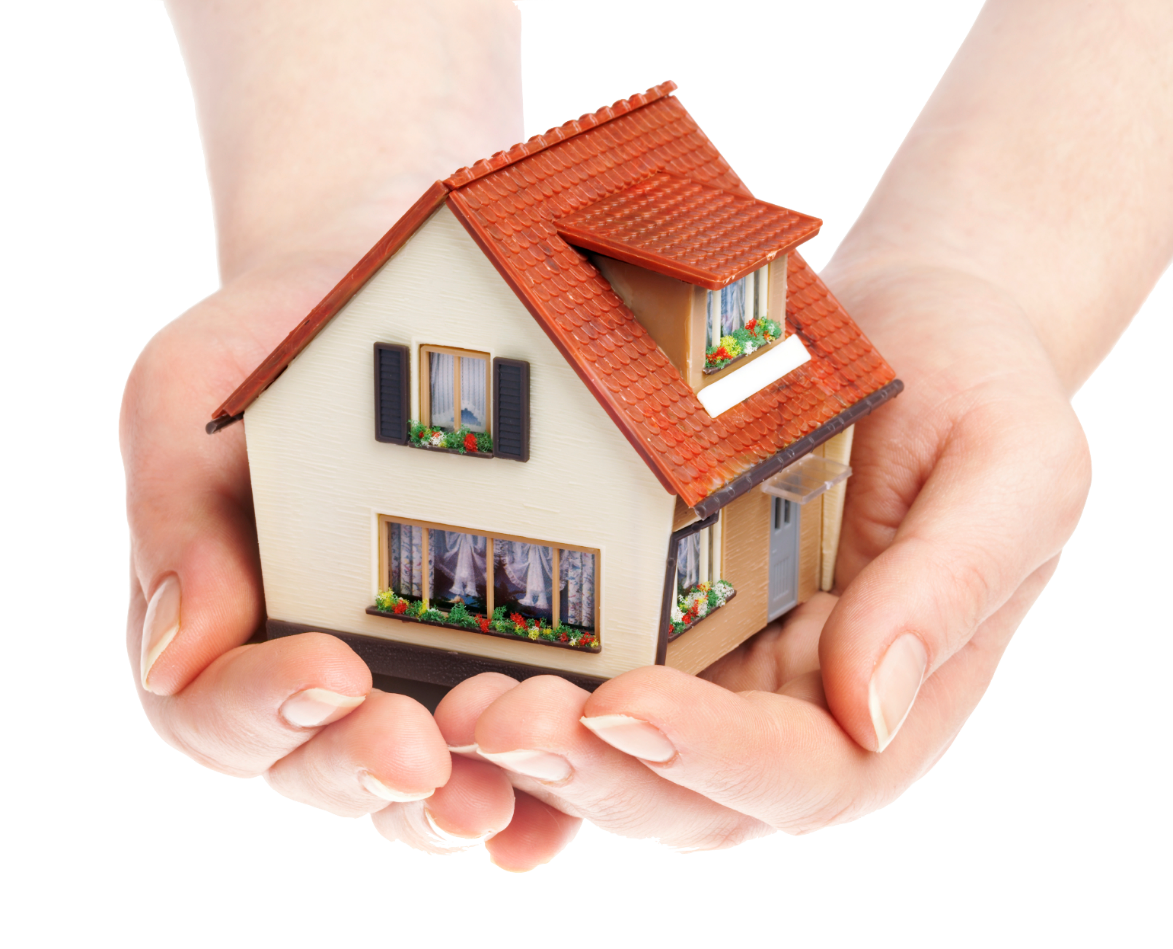 GETTING STARTED
GETTING STARTED IS EASY!
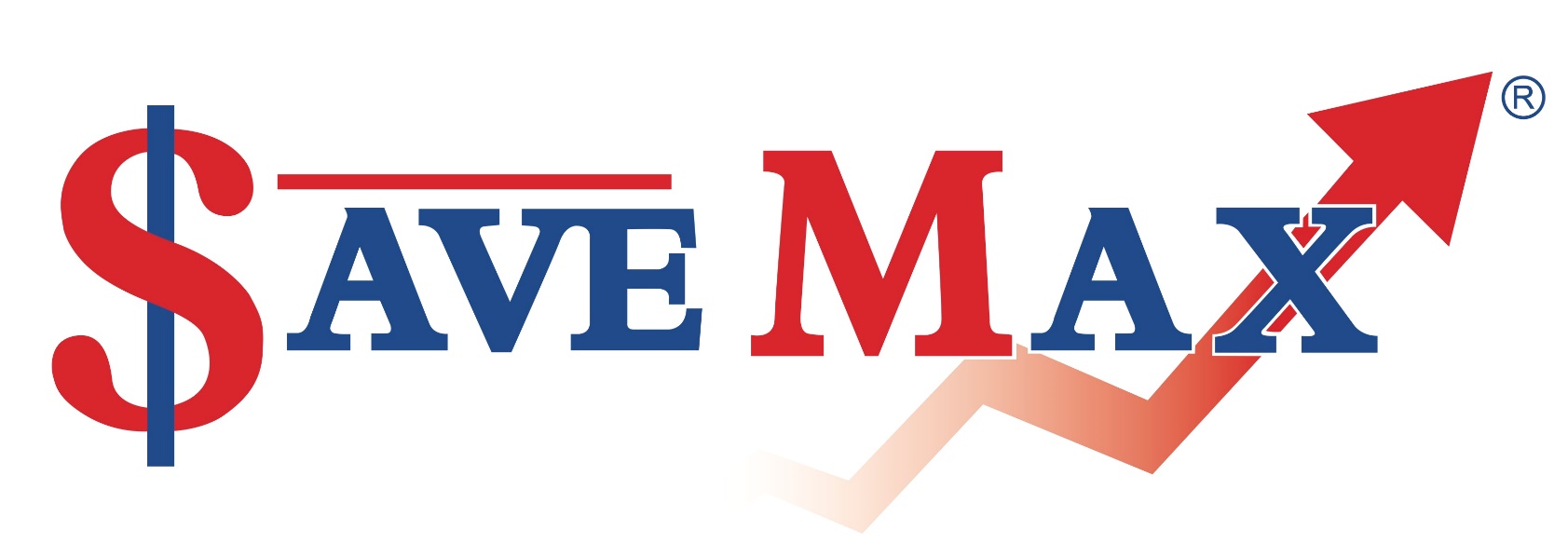 Once we have agreed on a price,
and have answered all your questions, We will have some paperwork to complete. Once the paperwork is done, we can have your Home on the Market in as little as 48 hours.

We will be pleased to welcome you to 
SAVE MAX FAMILY!
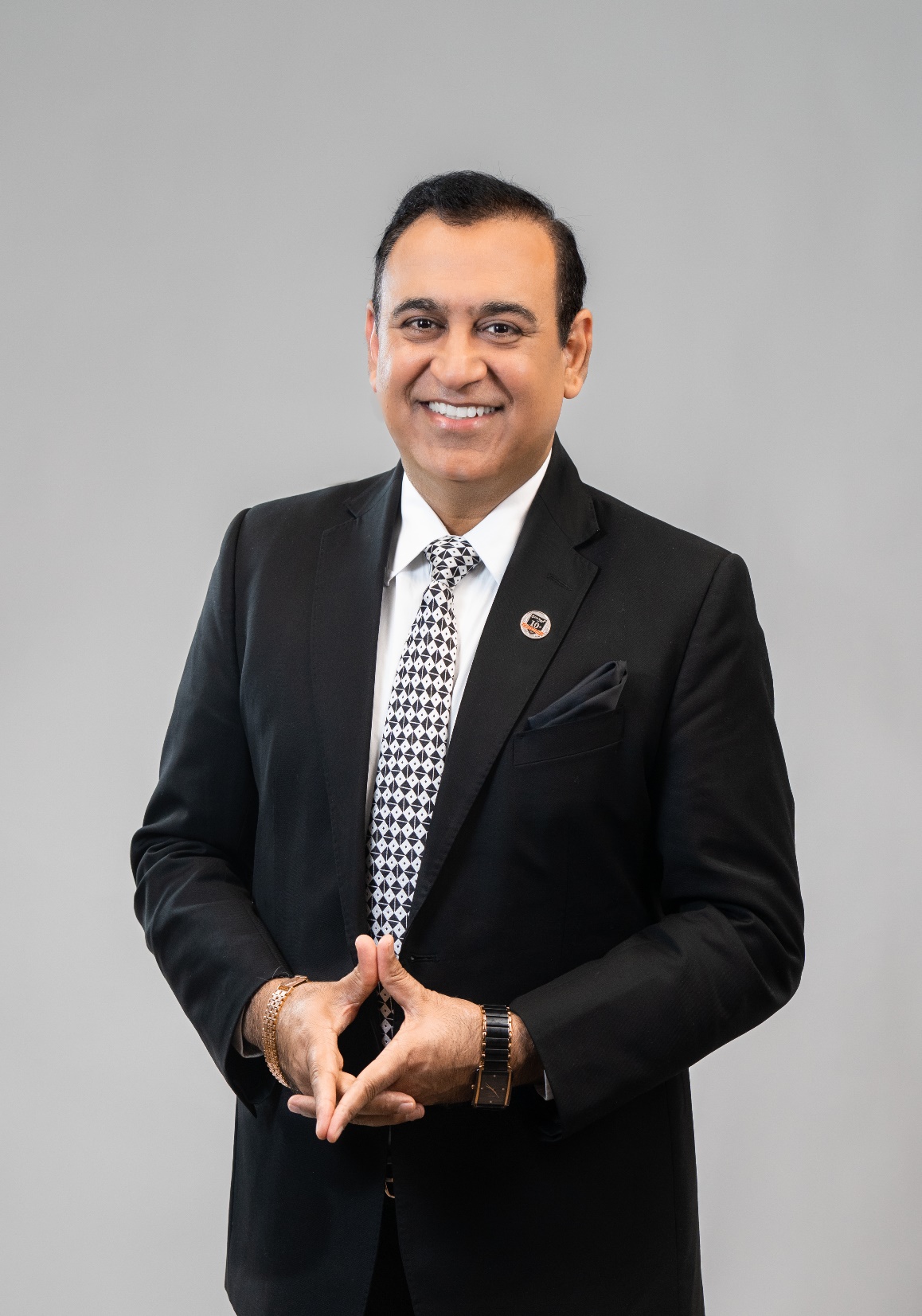 Thank You!
Thank You!
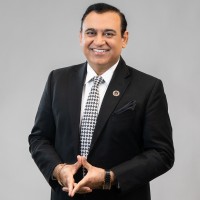 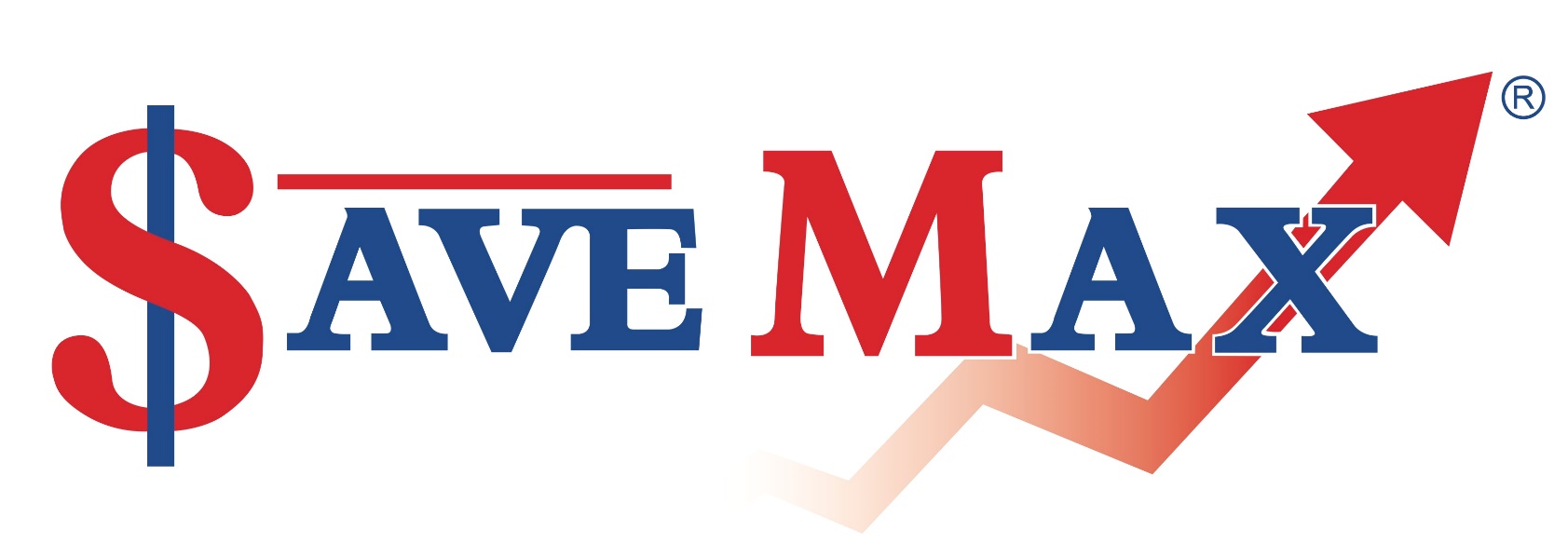 RAMAN DUA
BROKER OF RECORD